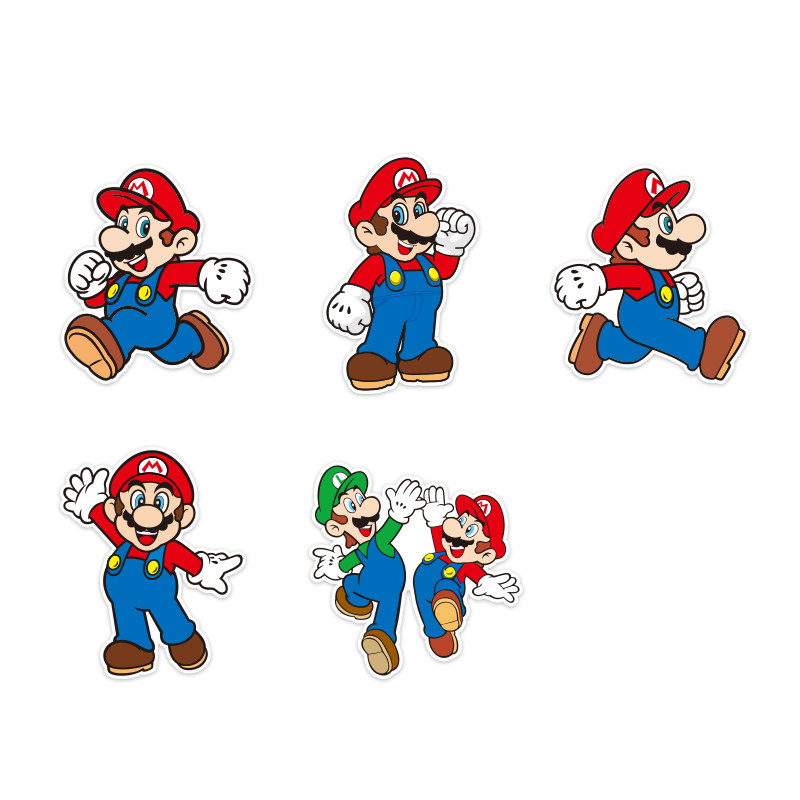 Unit 2 This is my sister.
Grammar Focus
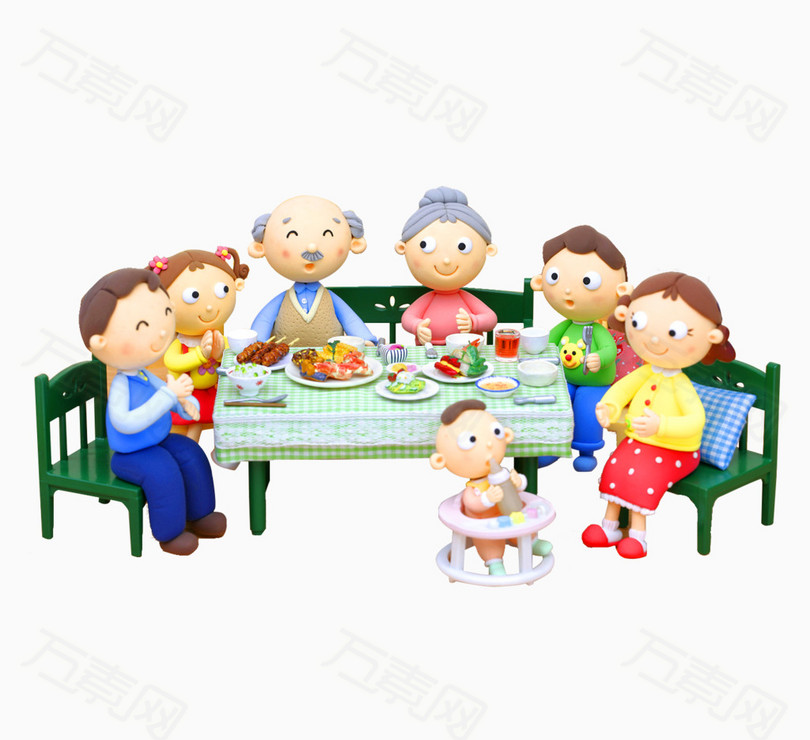 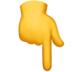 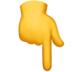 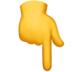 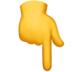 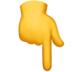 That is my                .
grandparents
These are my                   .
Those are my                   .
This is my family.
This is my                .
brothers
mother
father
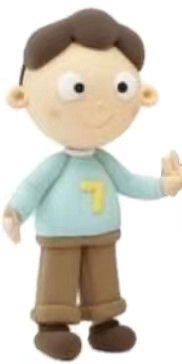 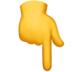 When you want to introduce someone, you should use this and that.
that’s
This is my father.
That is my mother.
These are my grandparents.
Those are my brothers.
When you want to introduce some people, you should use these and those.
What do you know from these sentences?
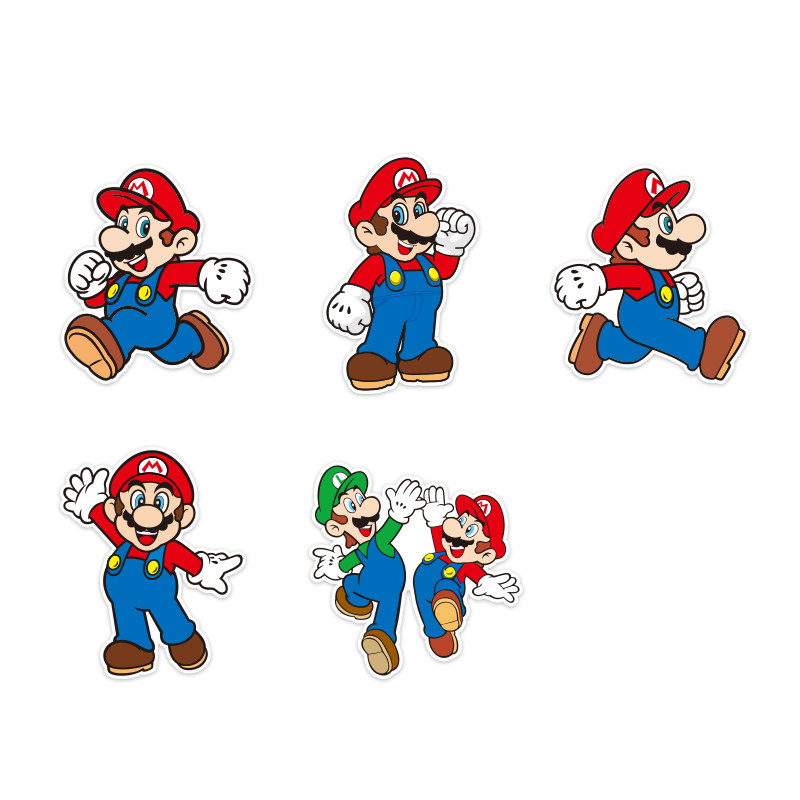 this/these: close
that/those: far
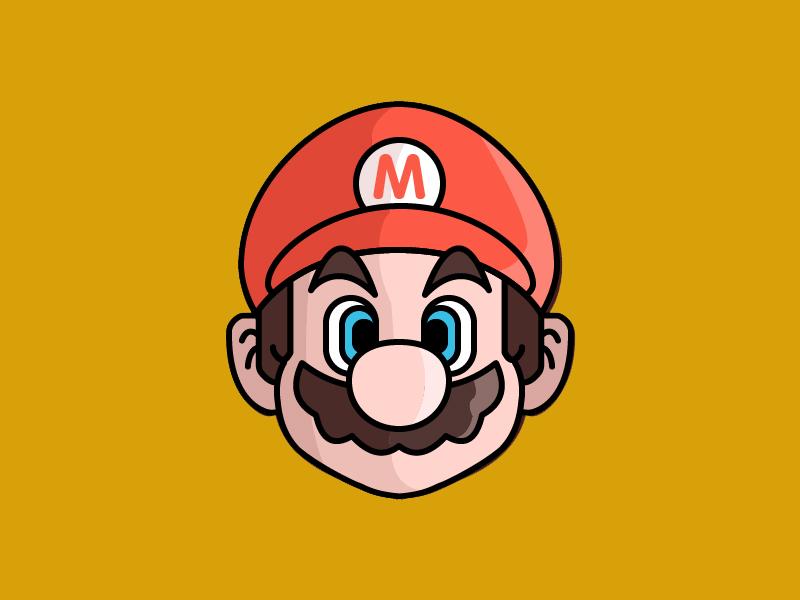 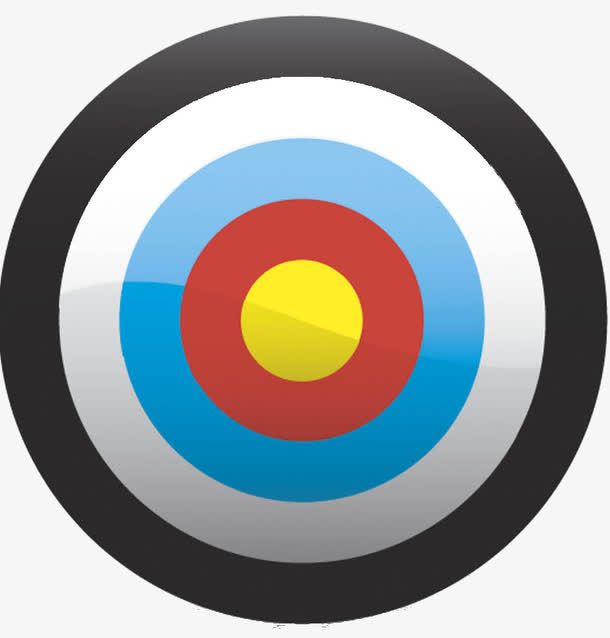 - Jim,         is my friend Frank.
- Nice to meet you, Frank.
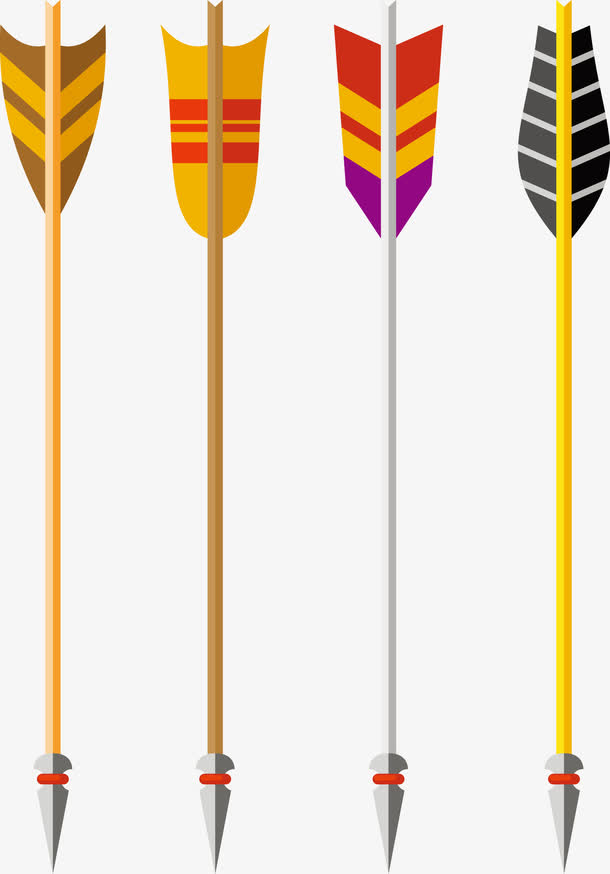 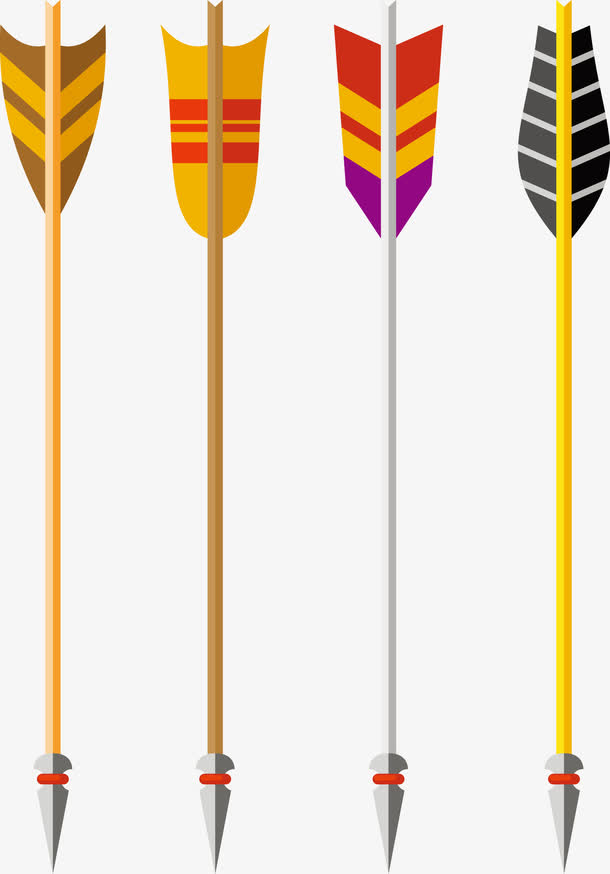 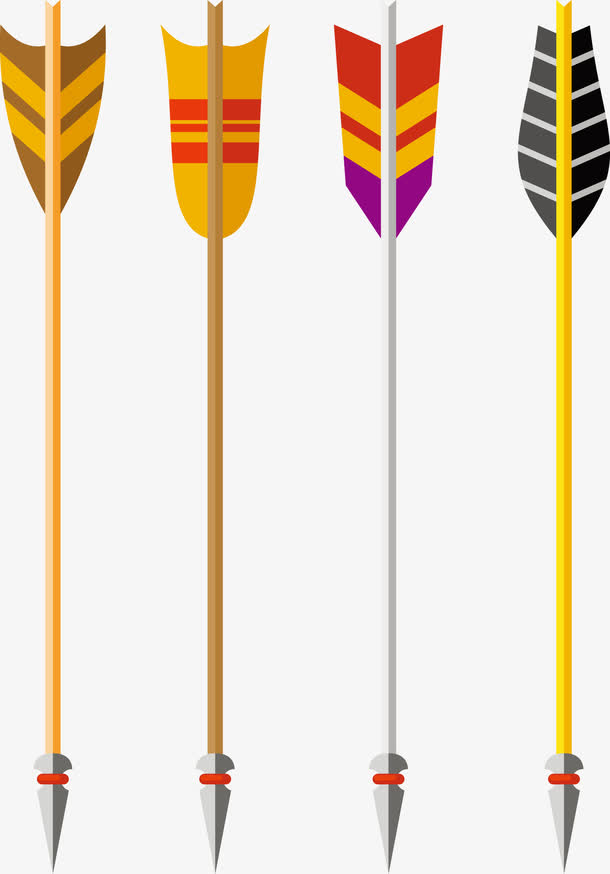 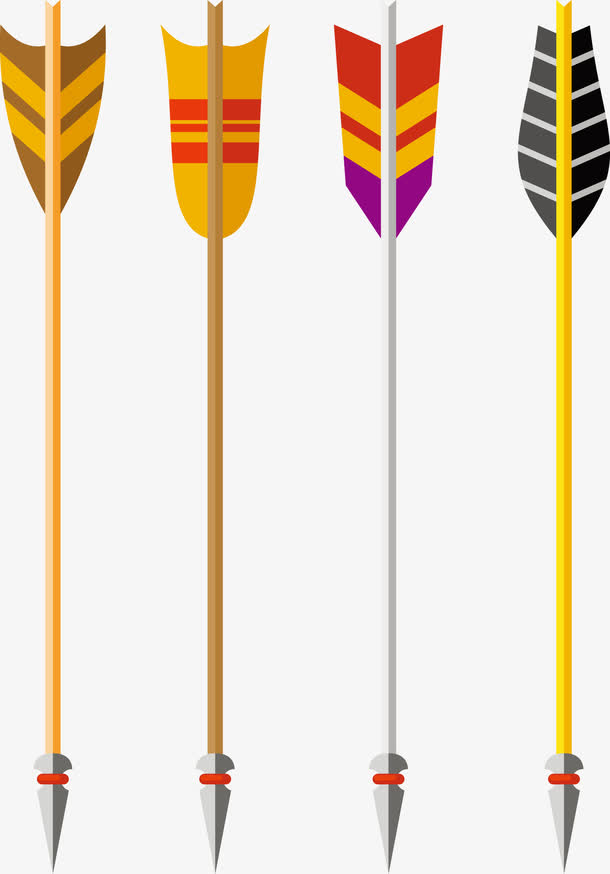 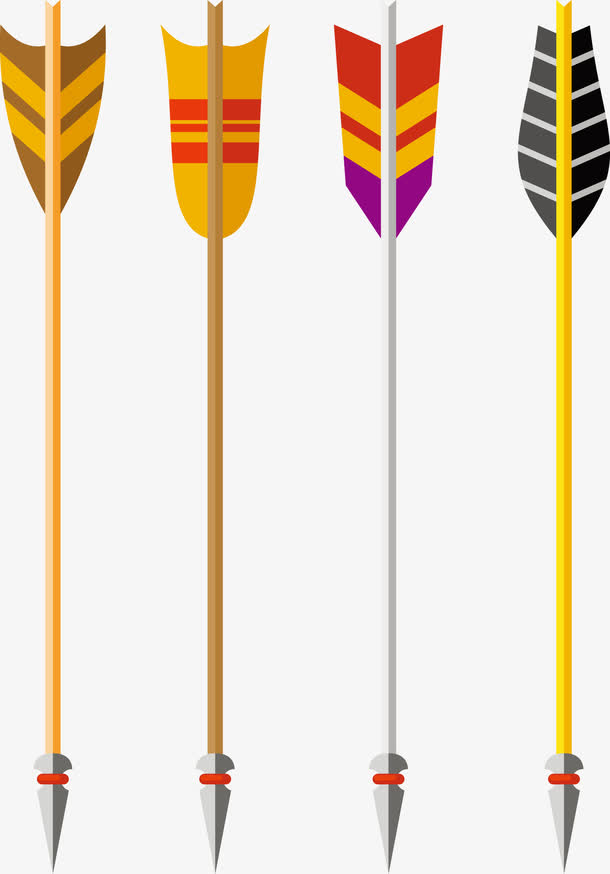 A. it
B. this
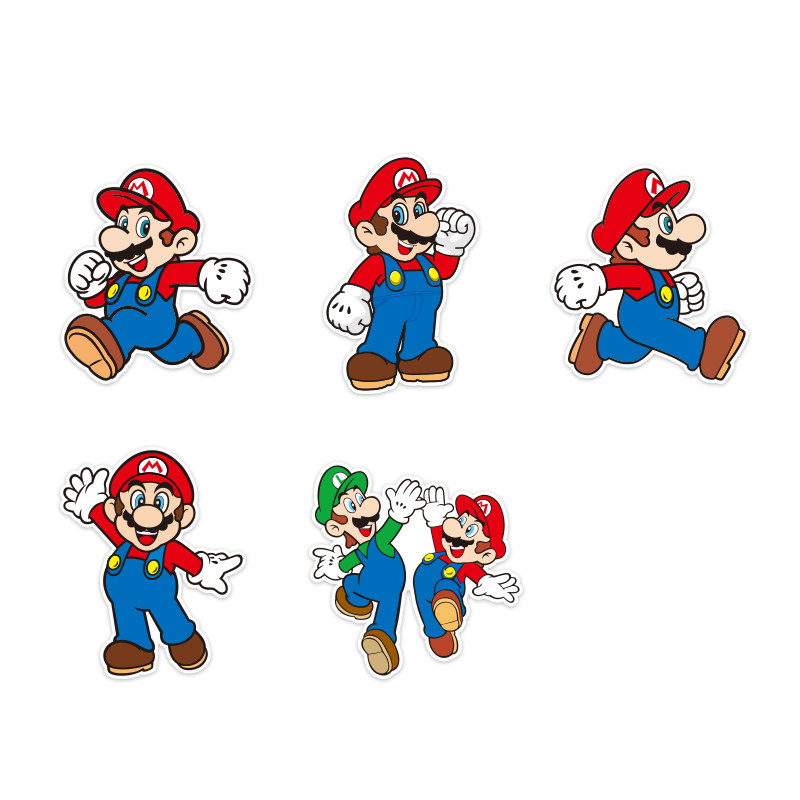 C. these
D. those
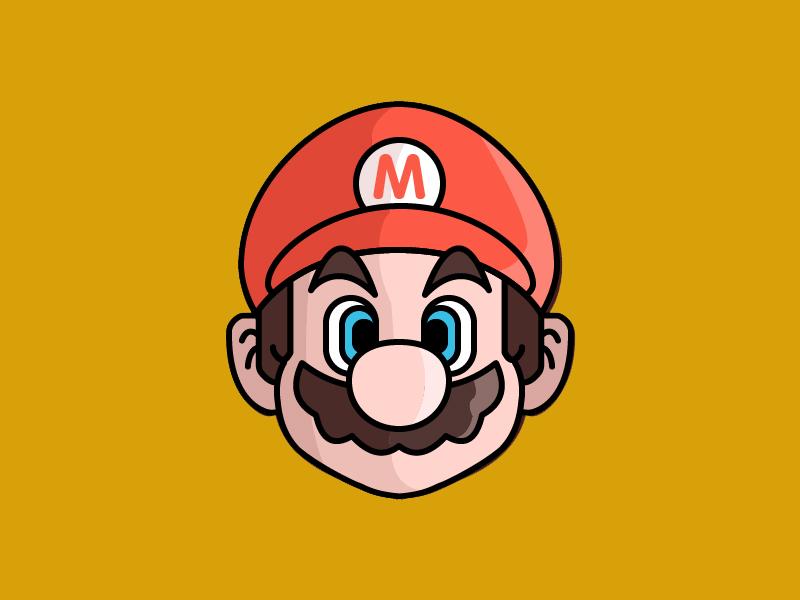 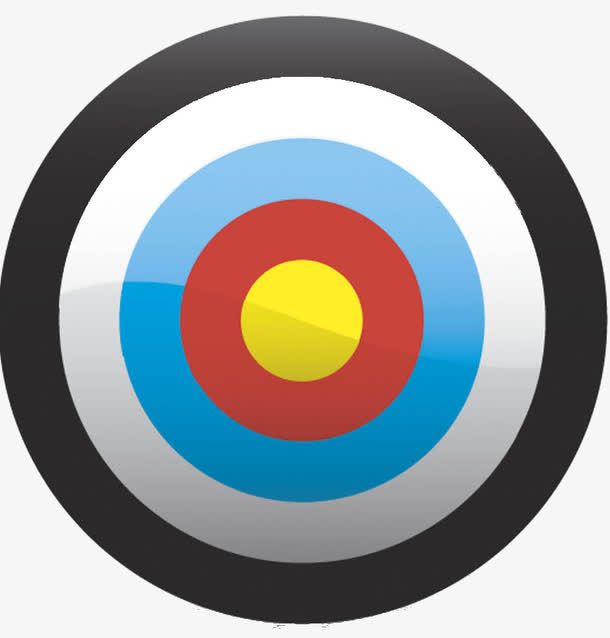 is my mother, and          is my aunt over there.
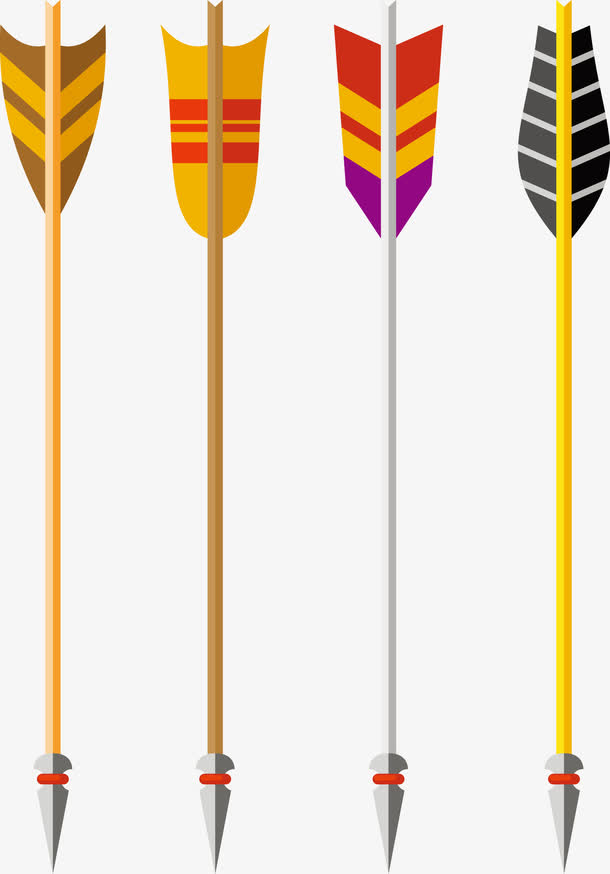 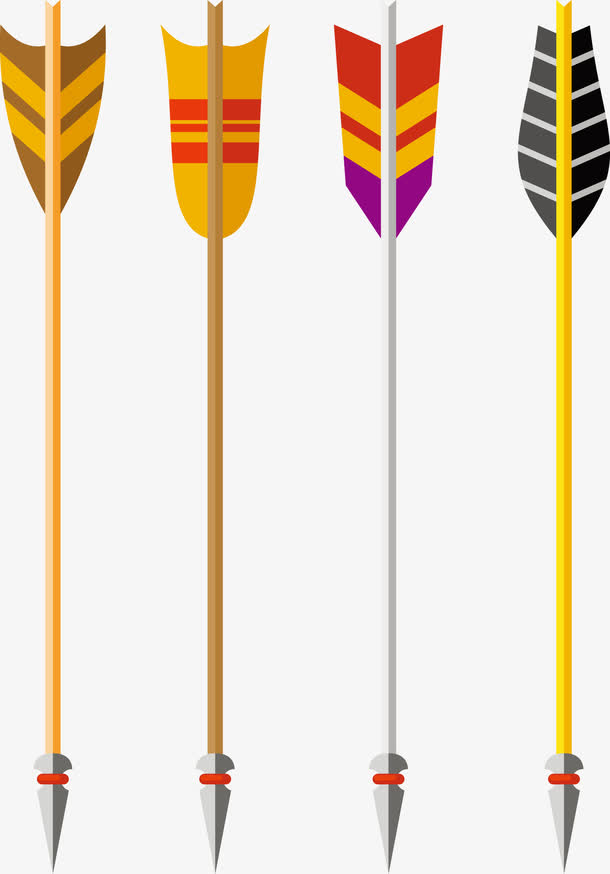 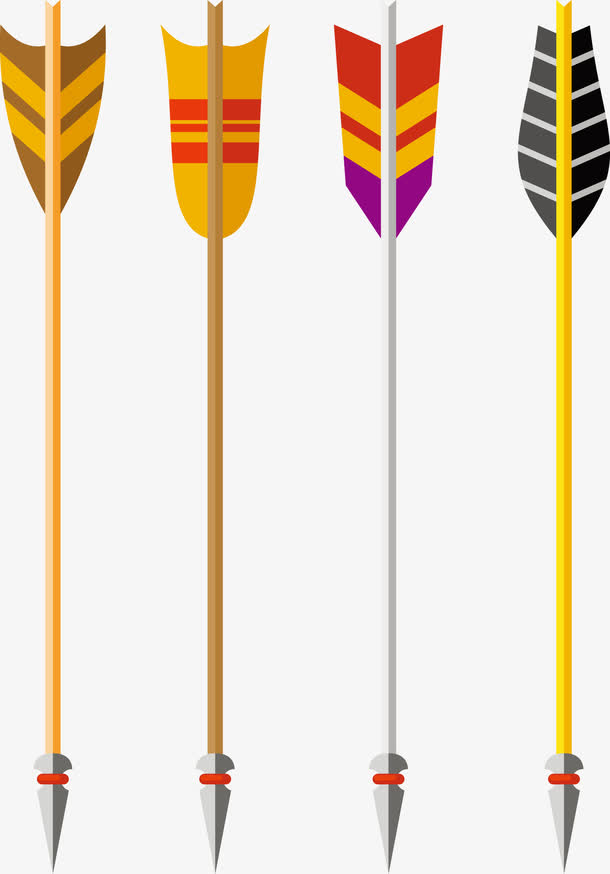 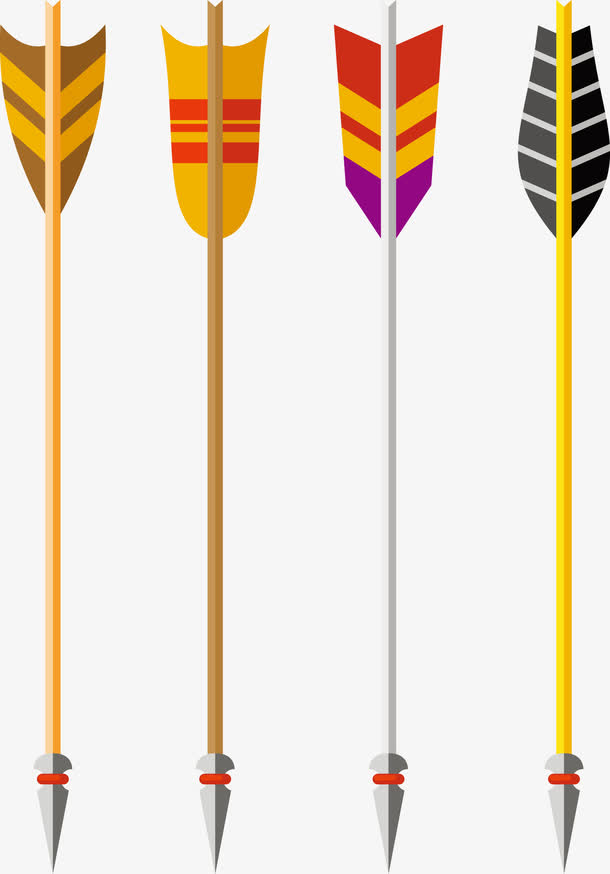 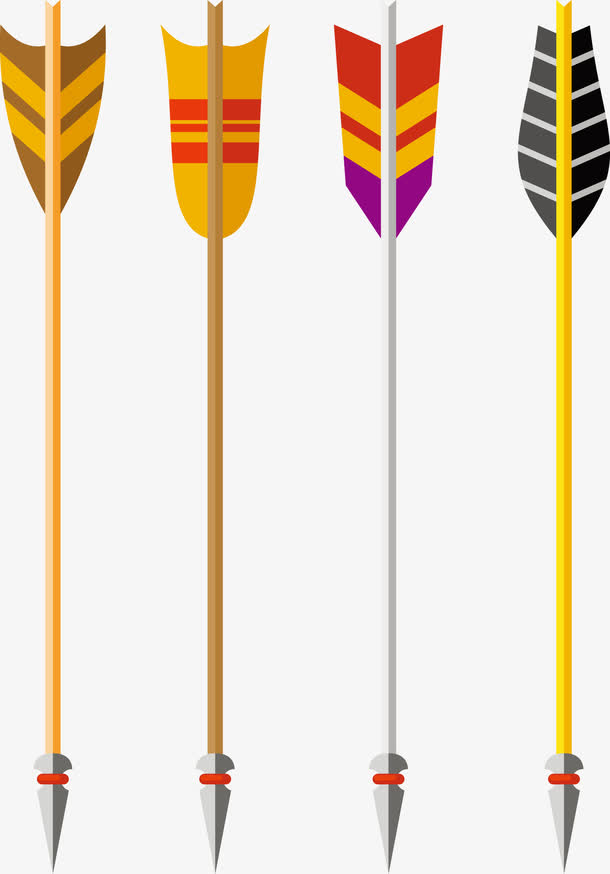 A. This; that
B. That; this
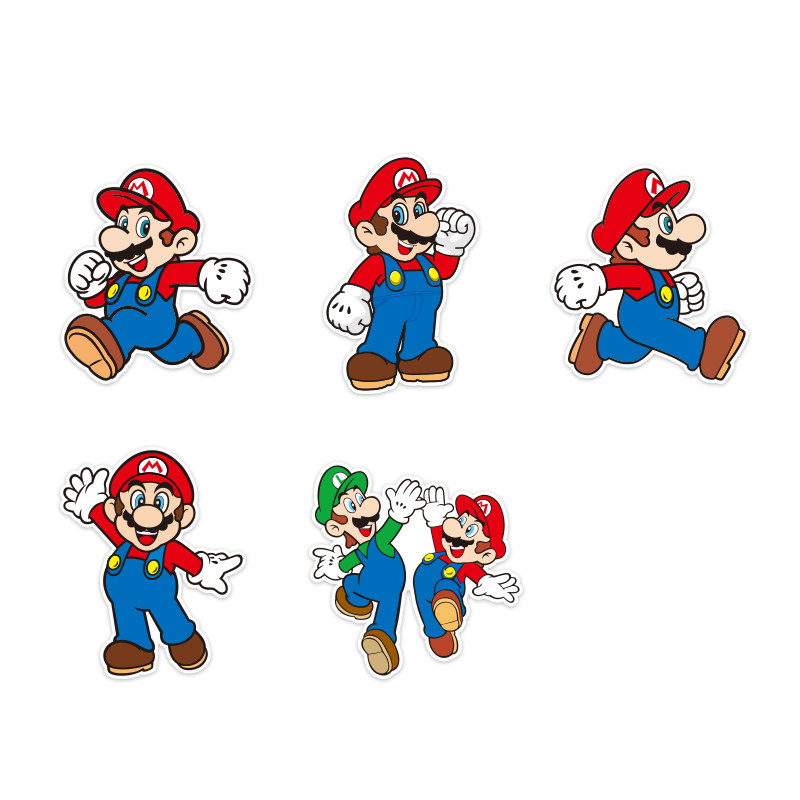 C. It; this
D. It; that
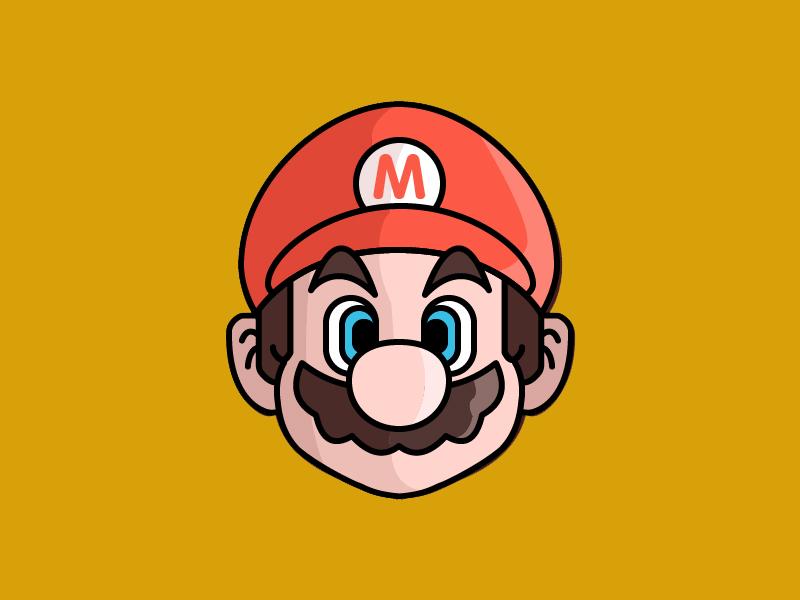 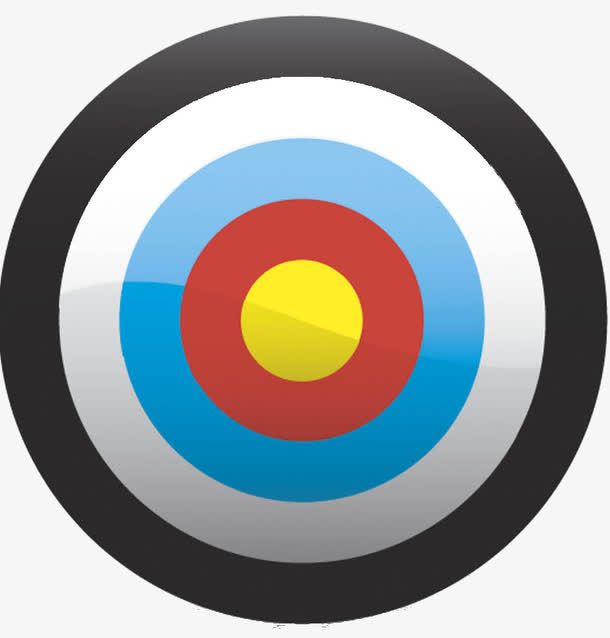 - Hello！May I speak to Mary?
-                Mary. Who            ?
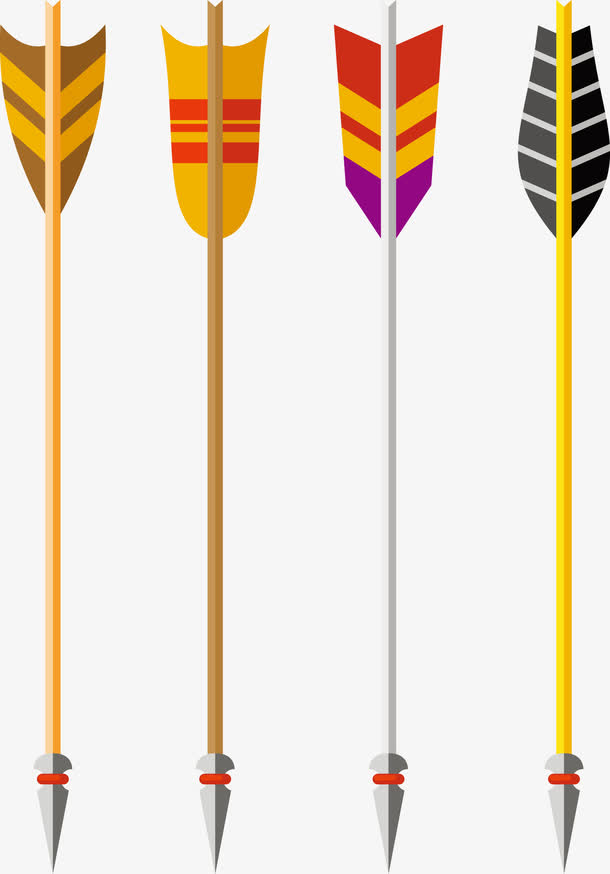 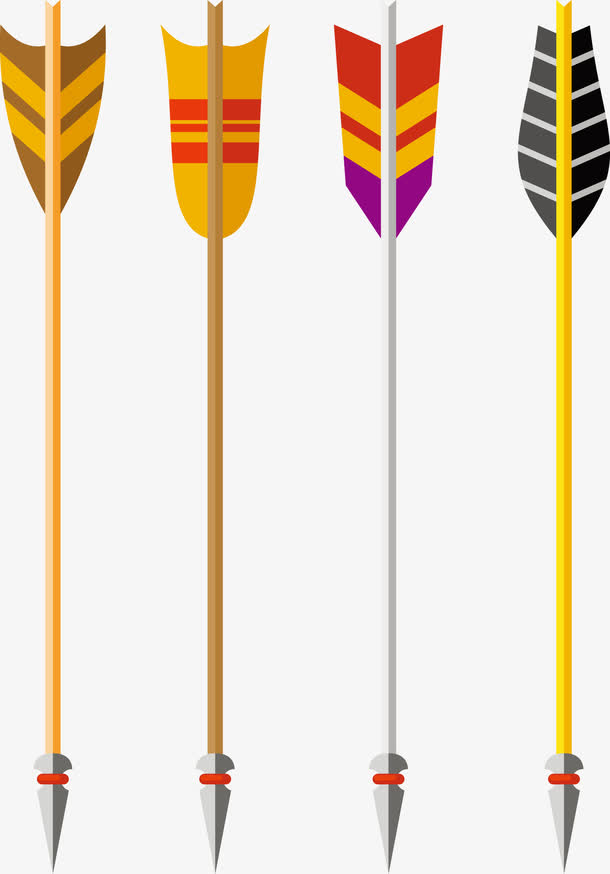 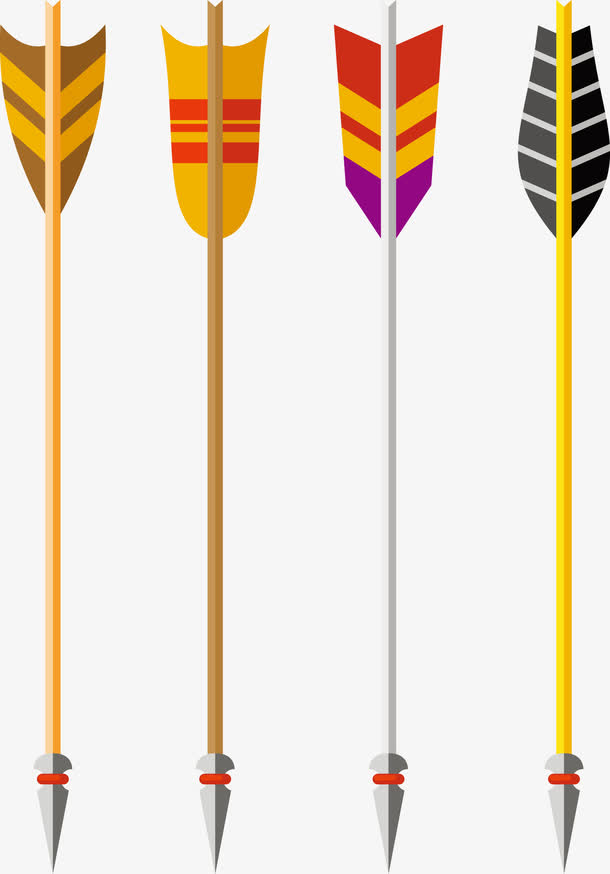 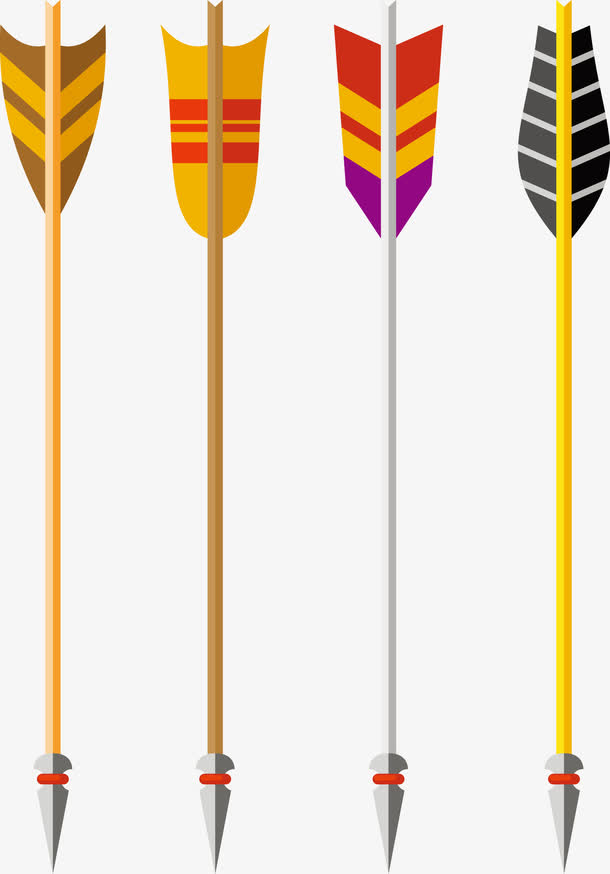 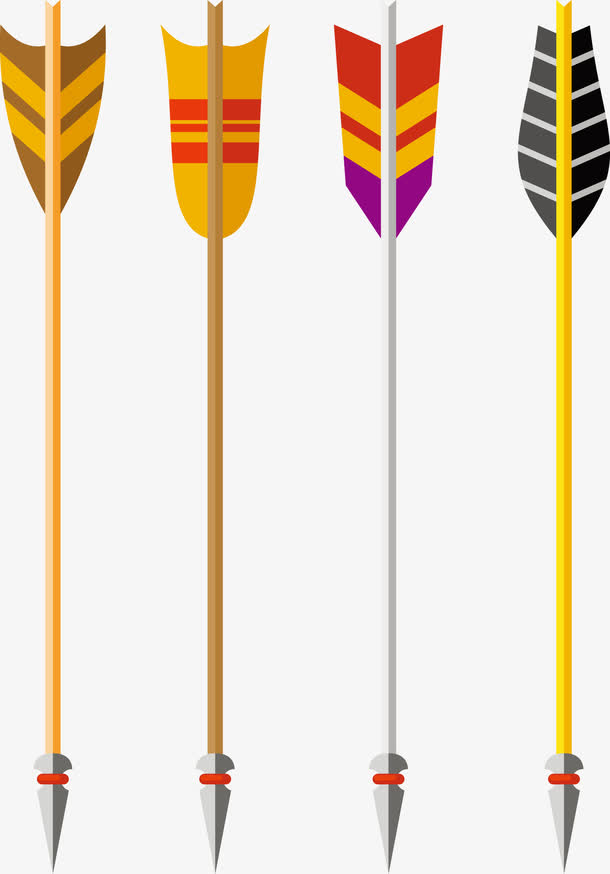 A. This is; are you
B. I am; is that
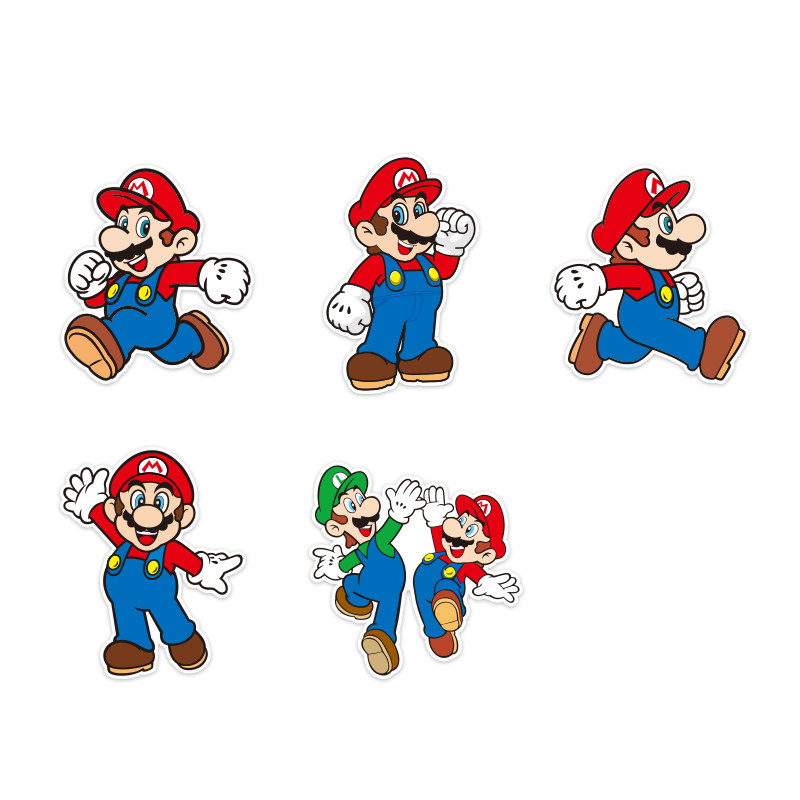 C. This is; is that
D. I am; are you
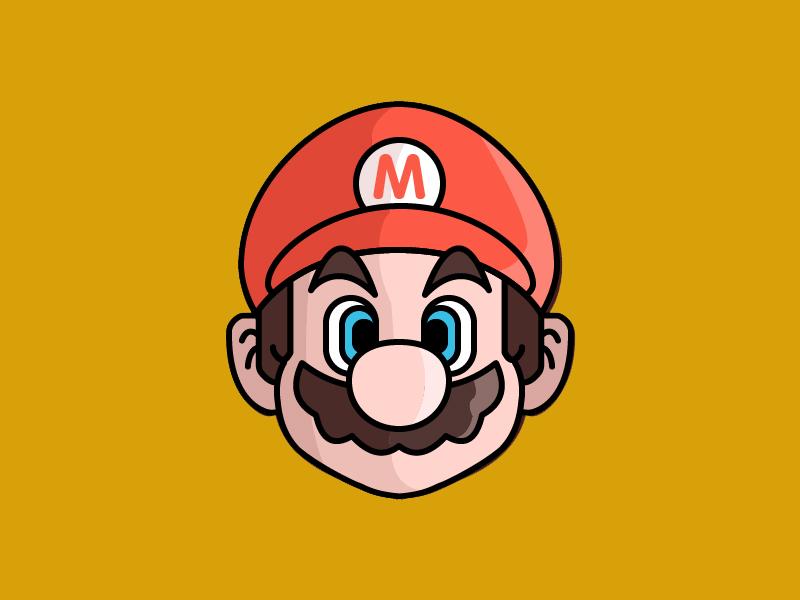 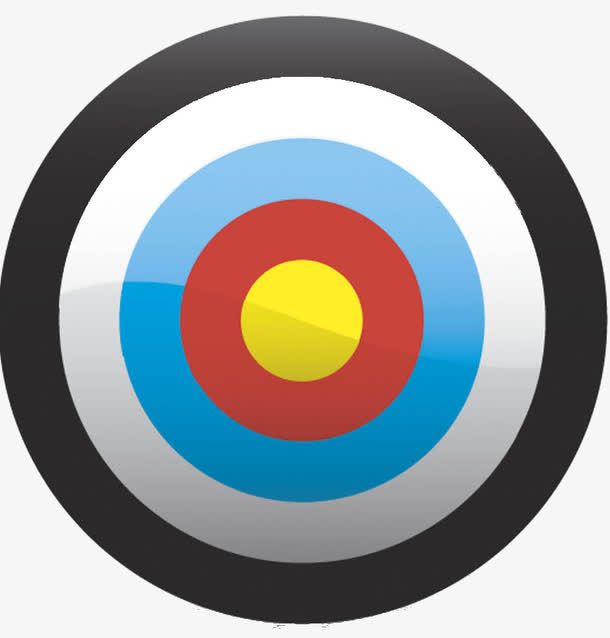 Kate,        is my mother and        are my sisters.
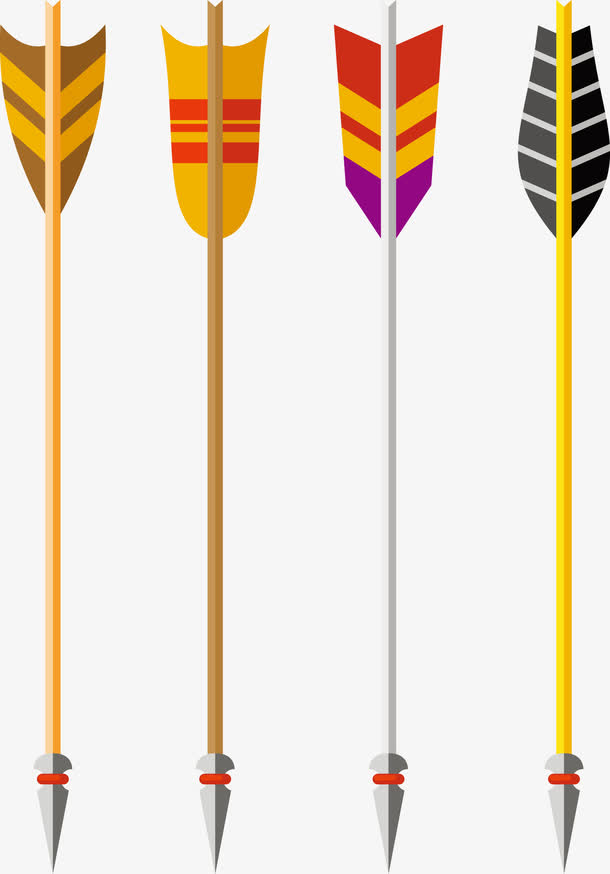 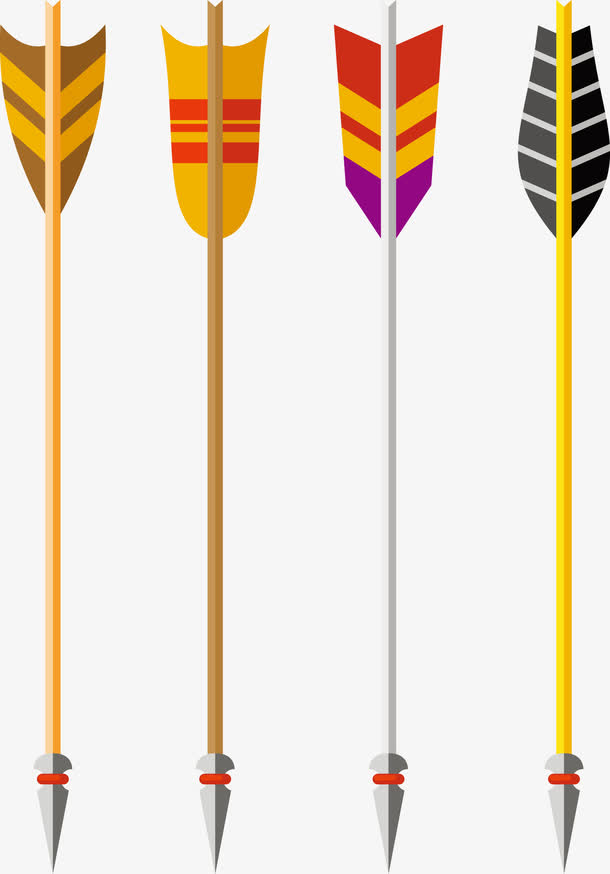 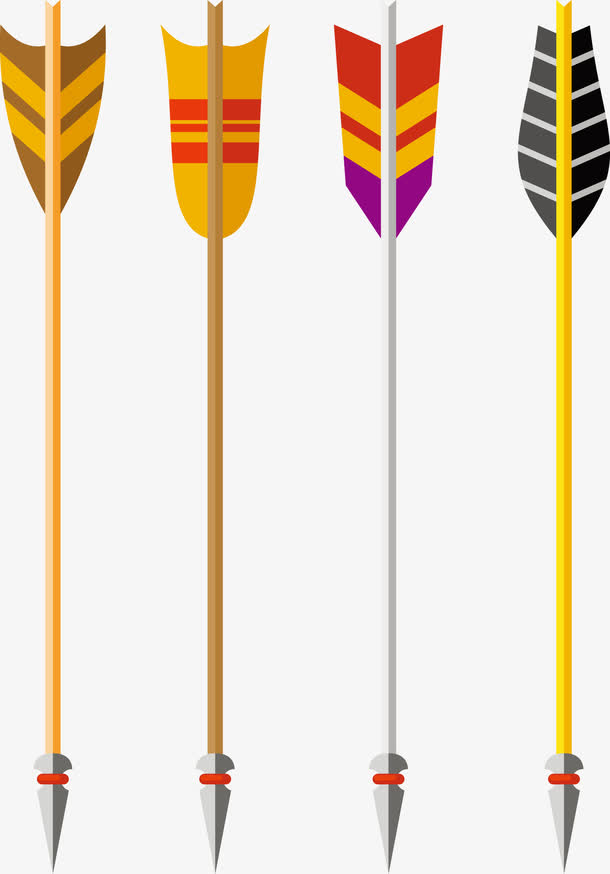 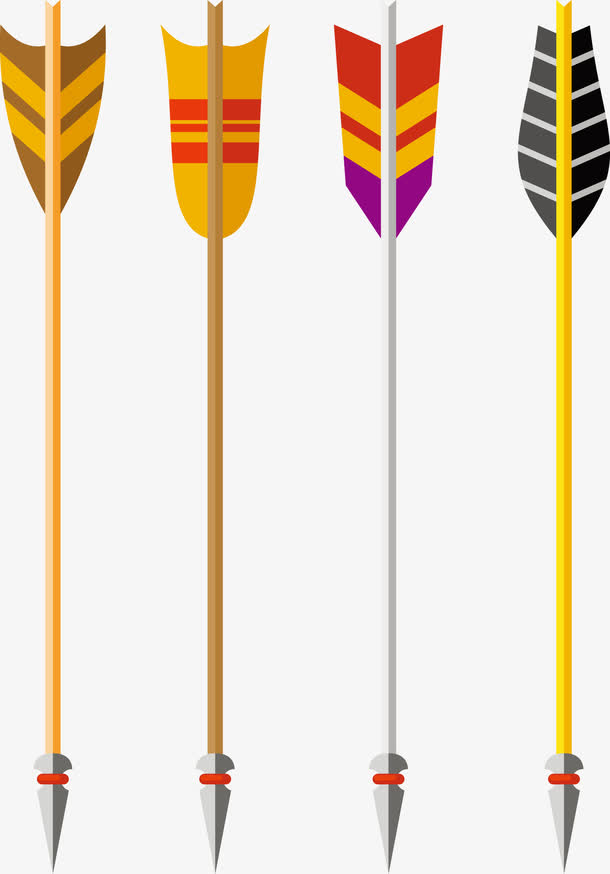 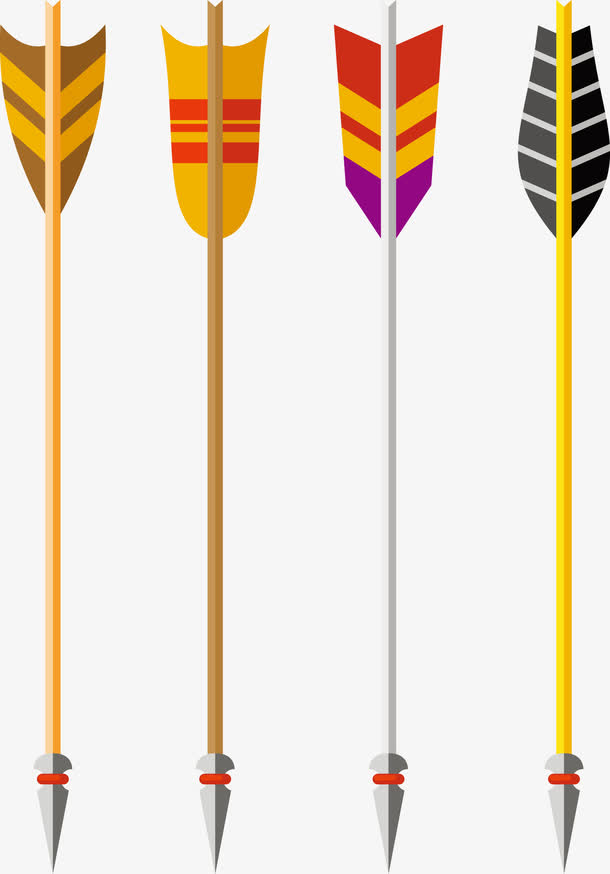 A. this; this
B. this; these
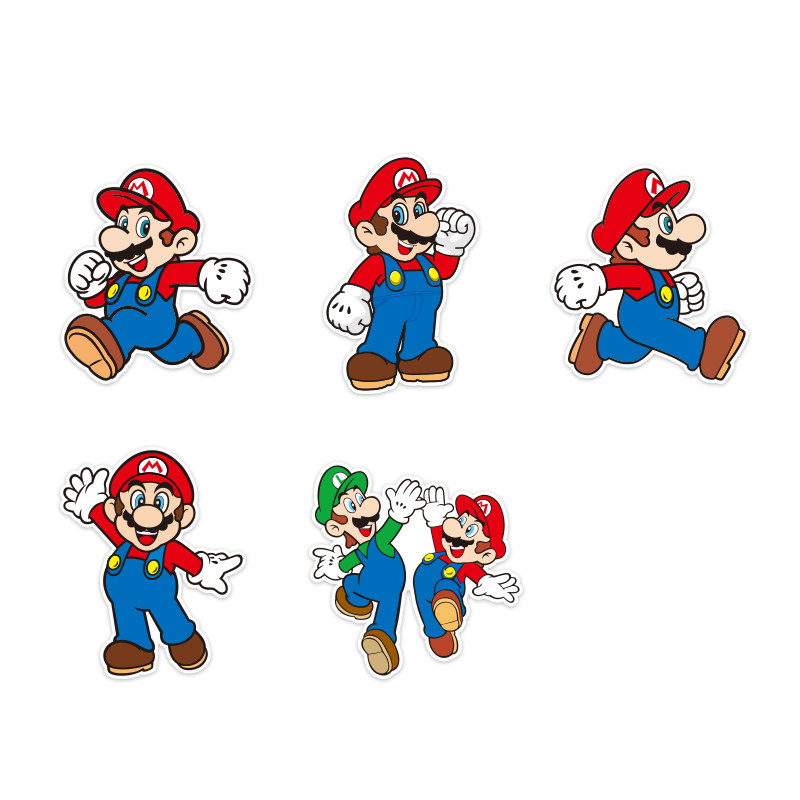 C. she; they
D. this; that
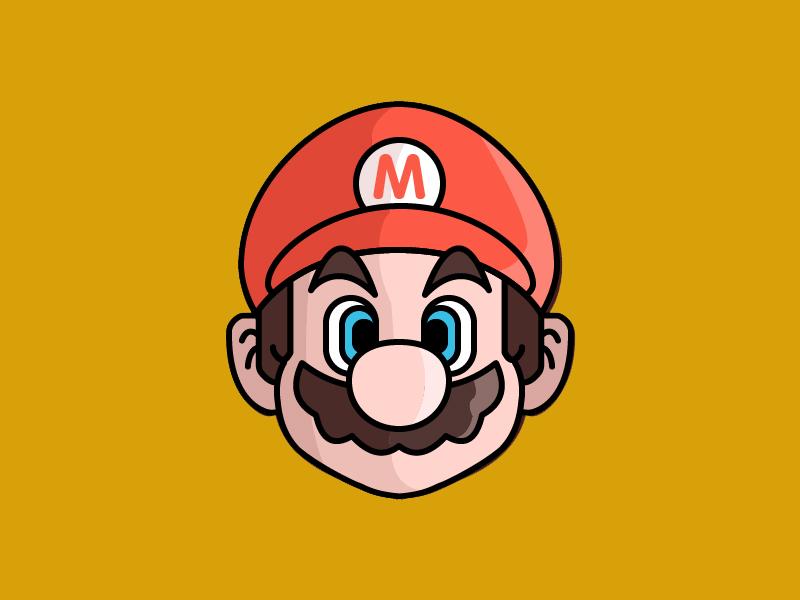 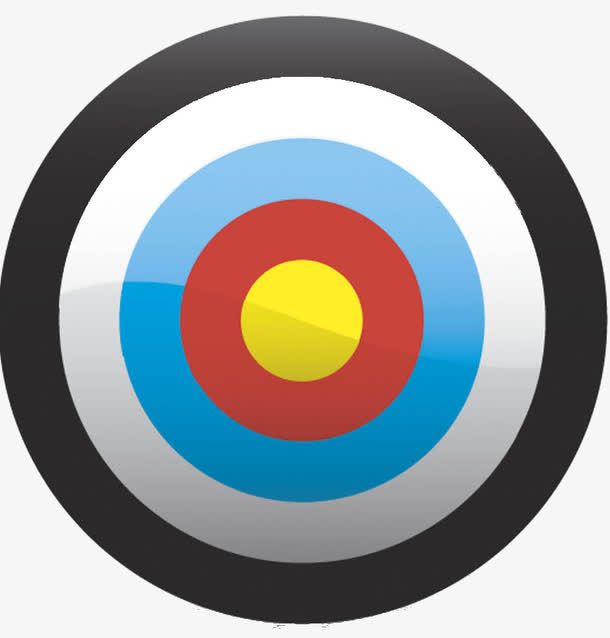 -Are those your photos?
-                               .
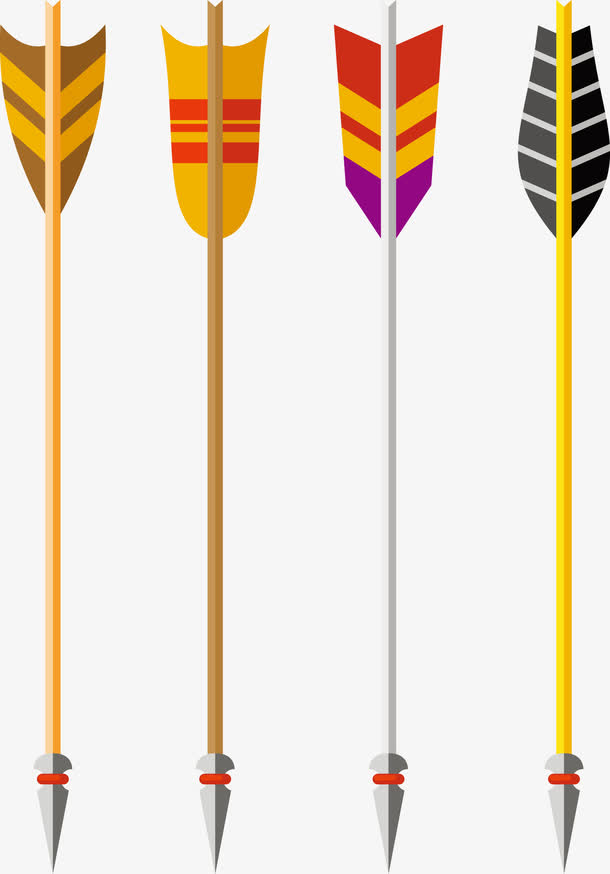 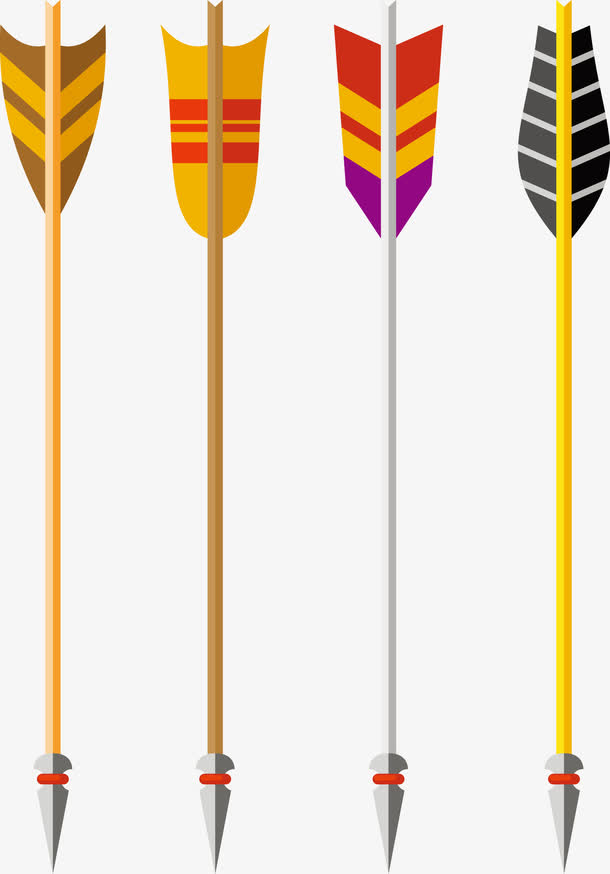 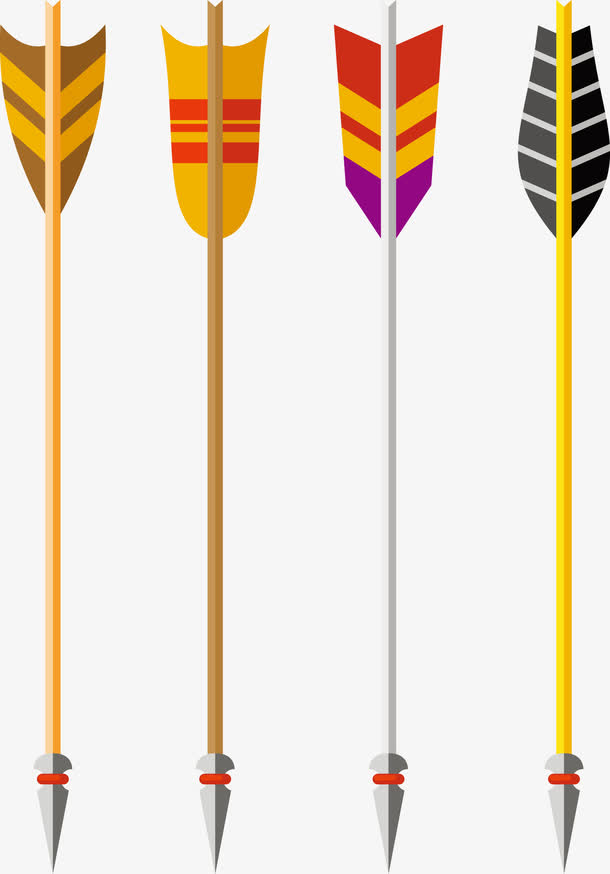 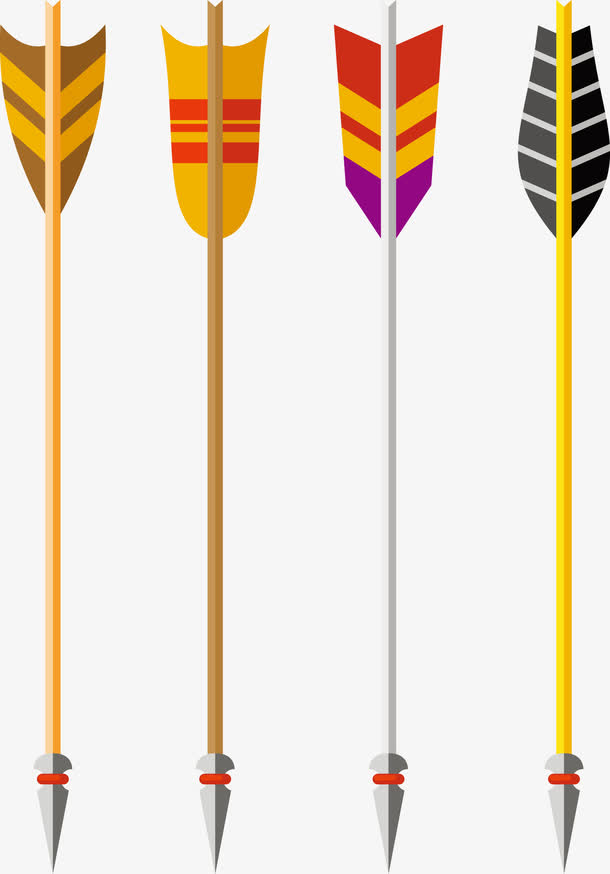 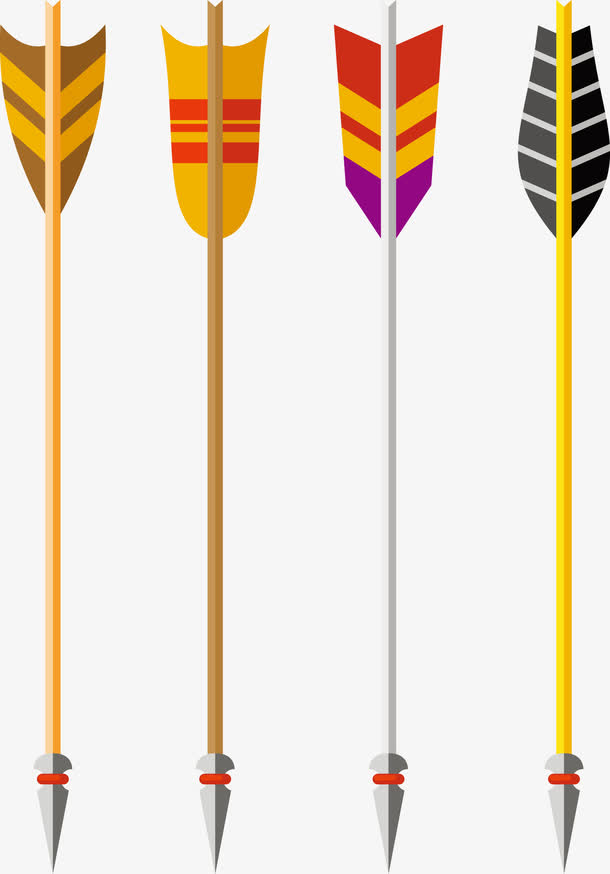 A. Yes, those are.
B. Yes, they are.
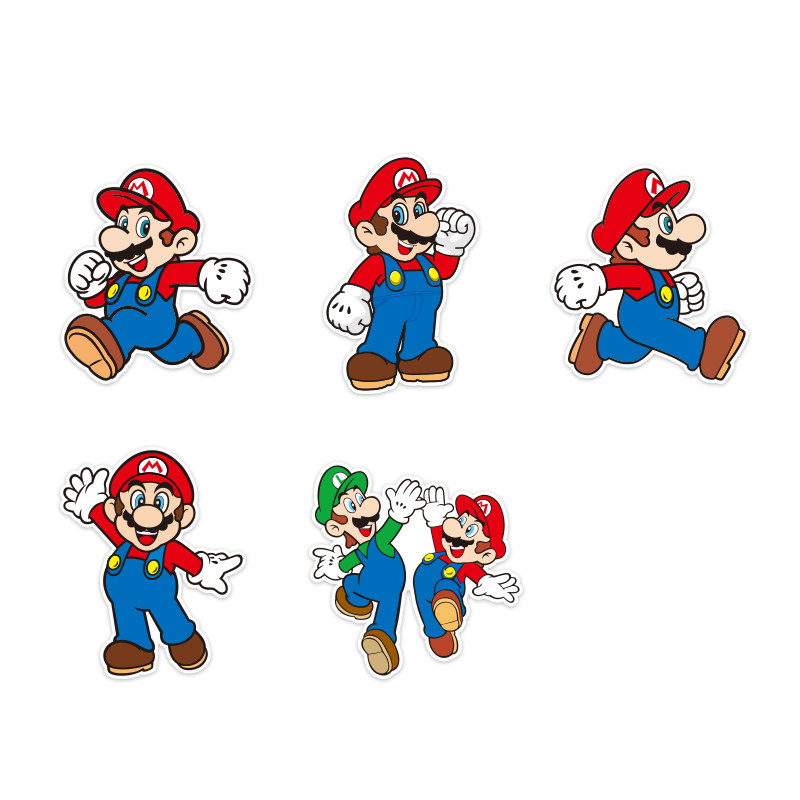 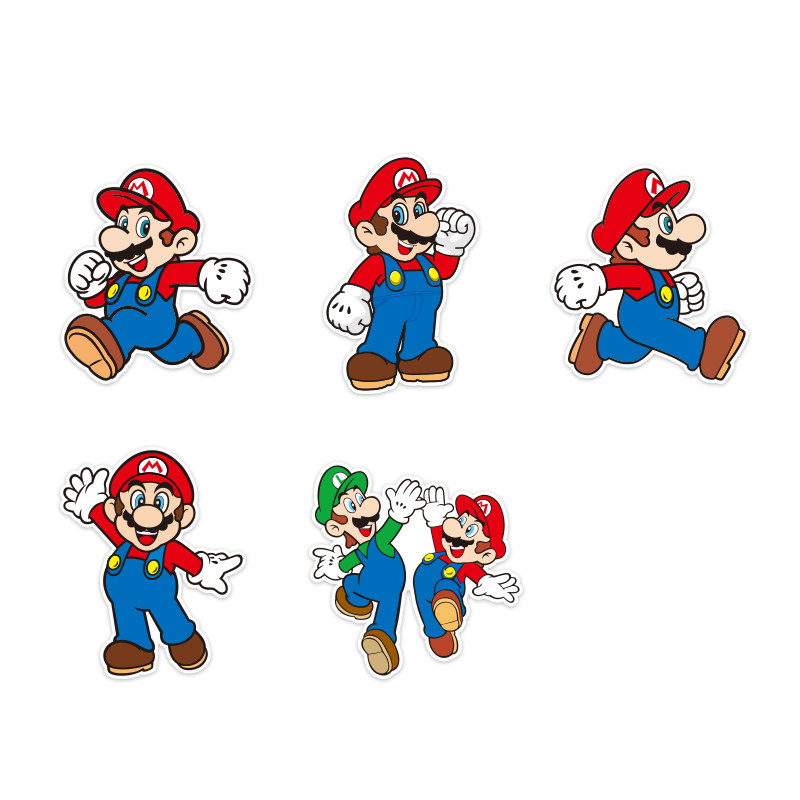 C. Yes, we are.
D. No, those aren’t.
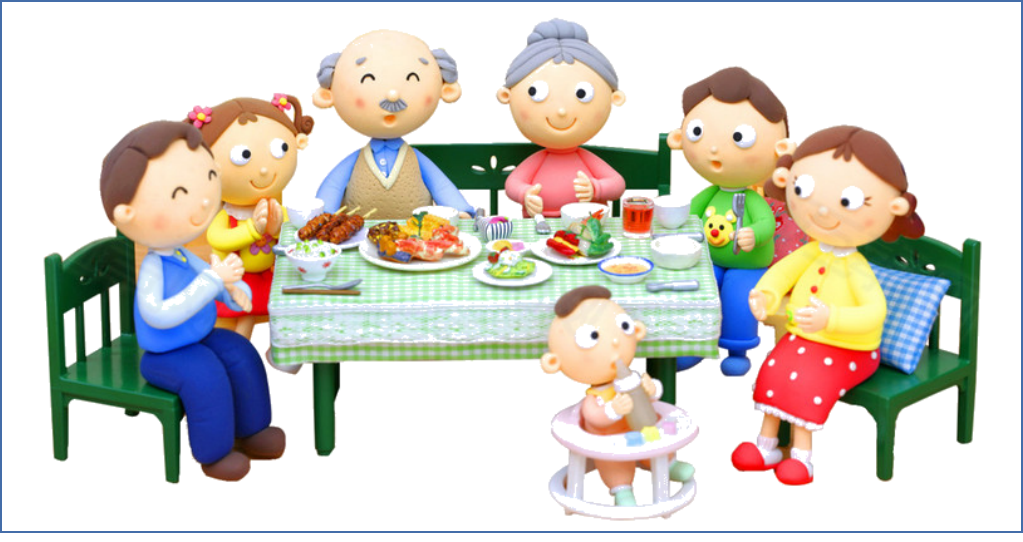 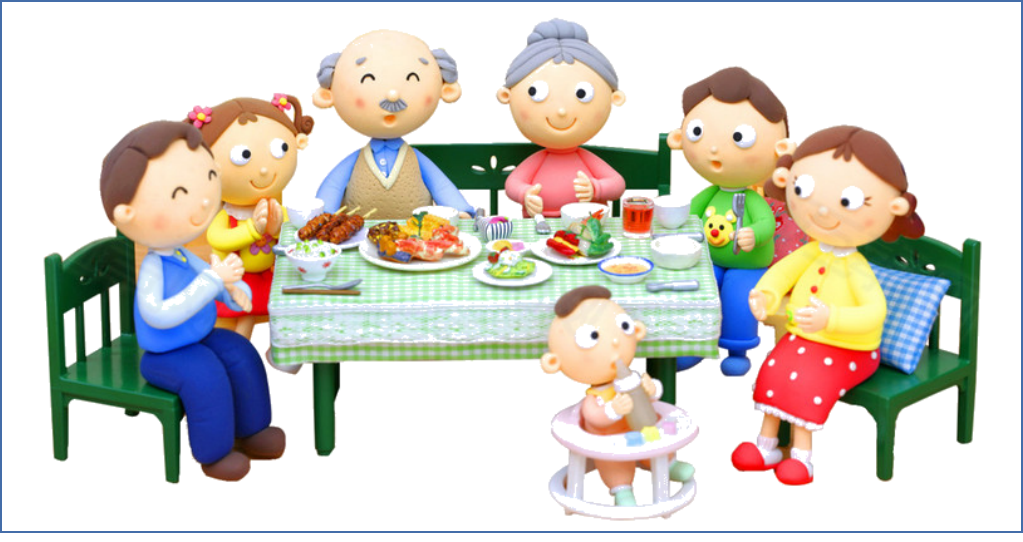 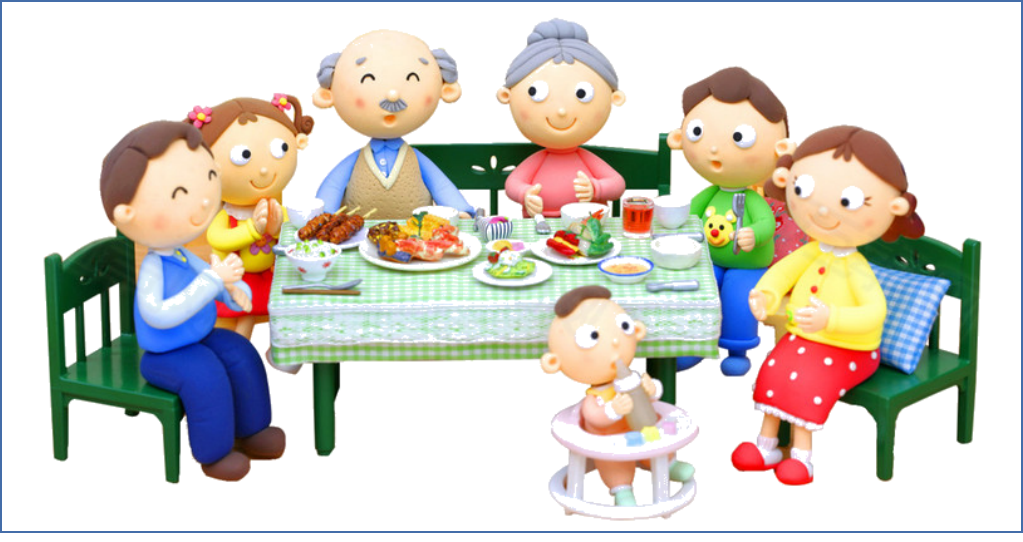 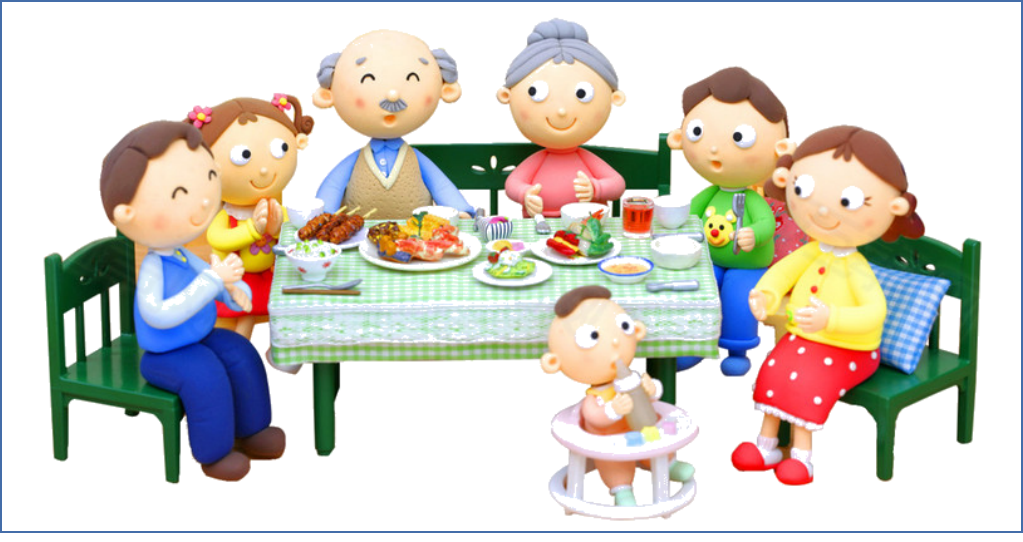 She is
She’s my mother.
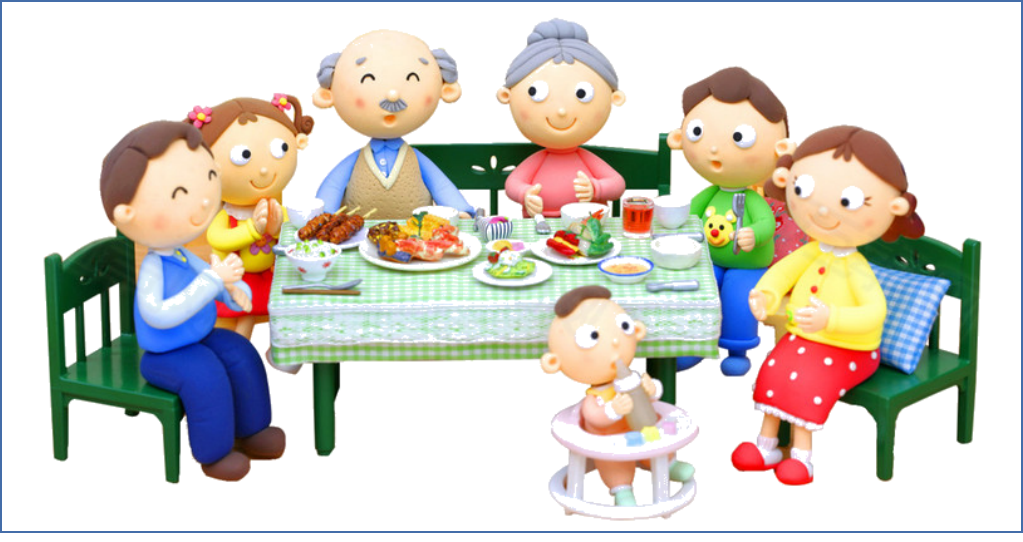 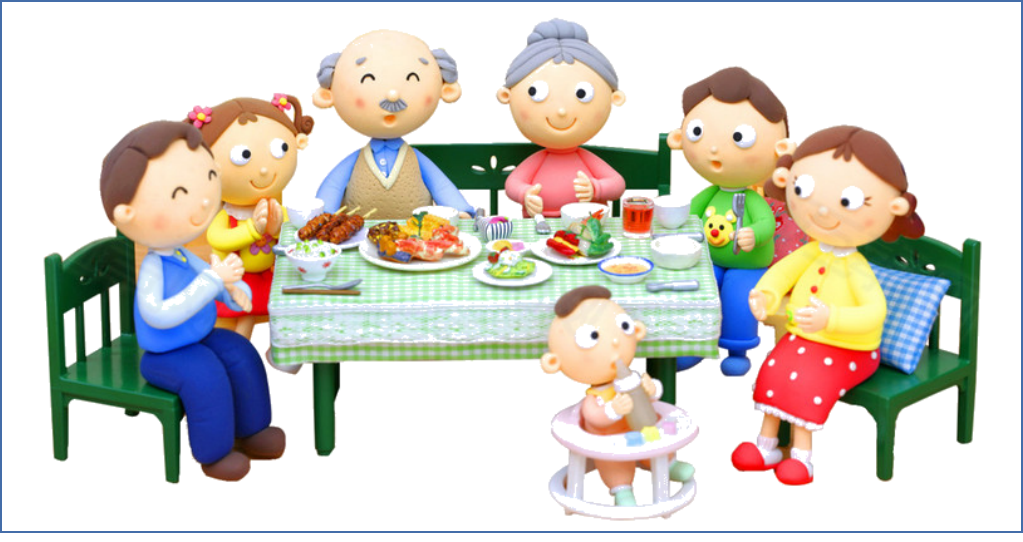 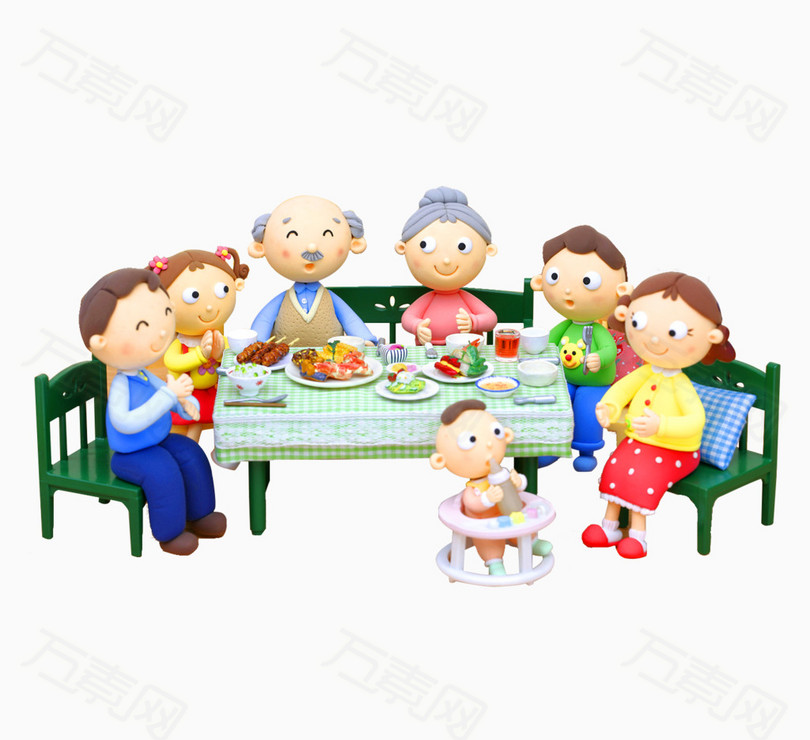 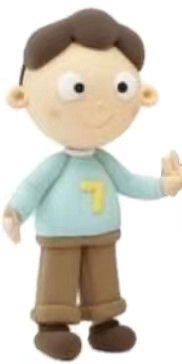 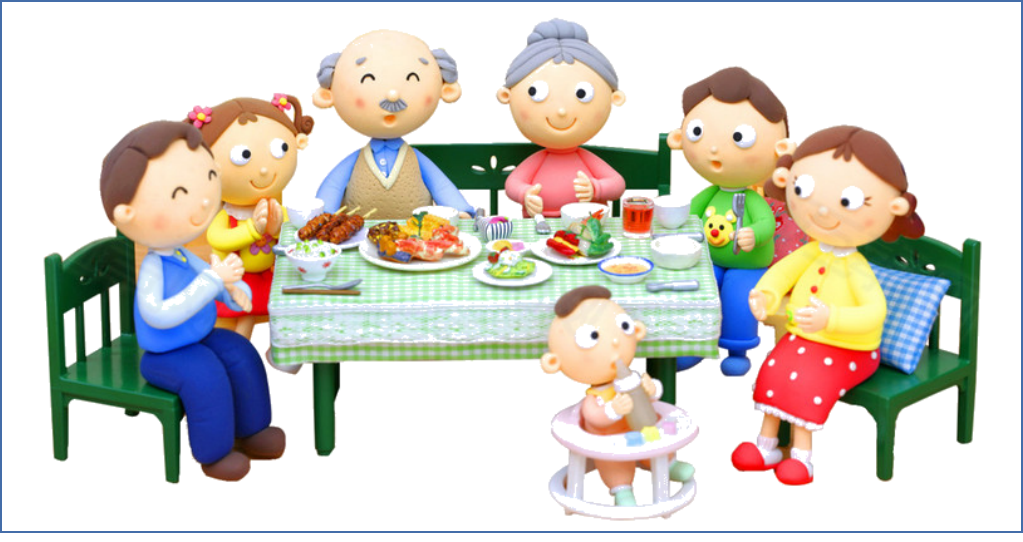 Who is
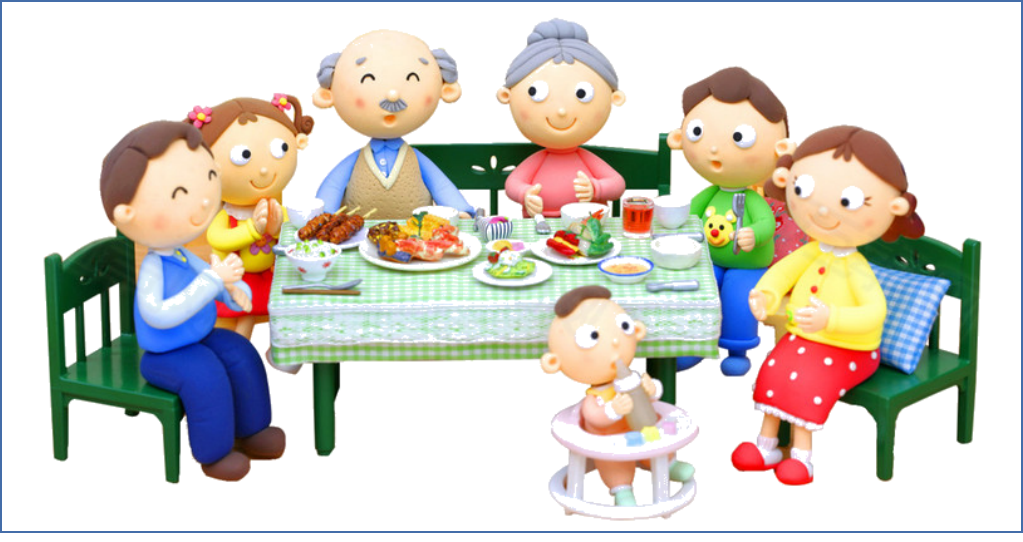 Who’s she?
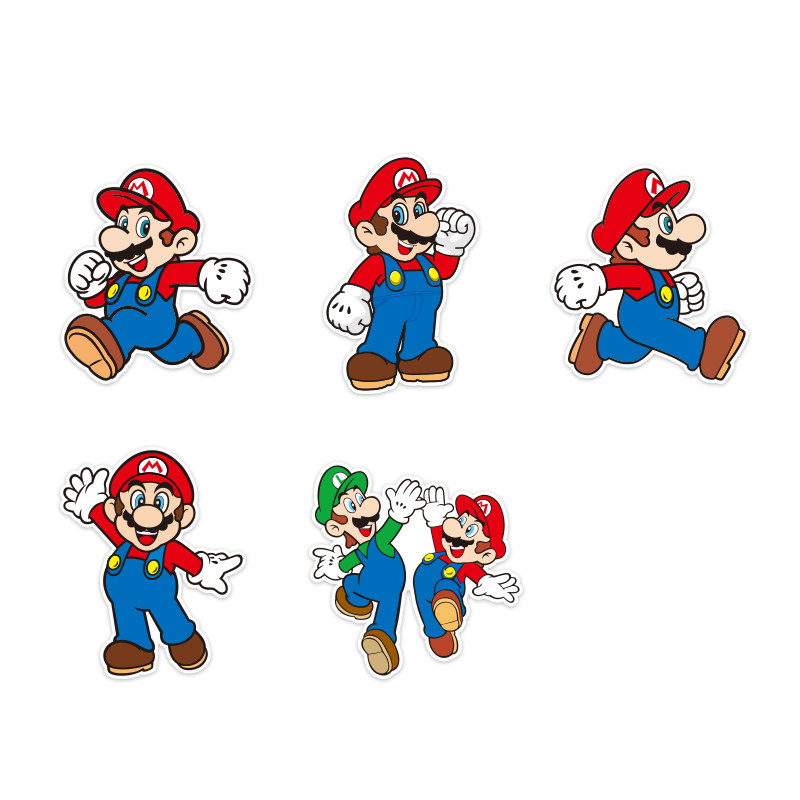 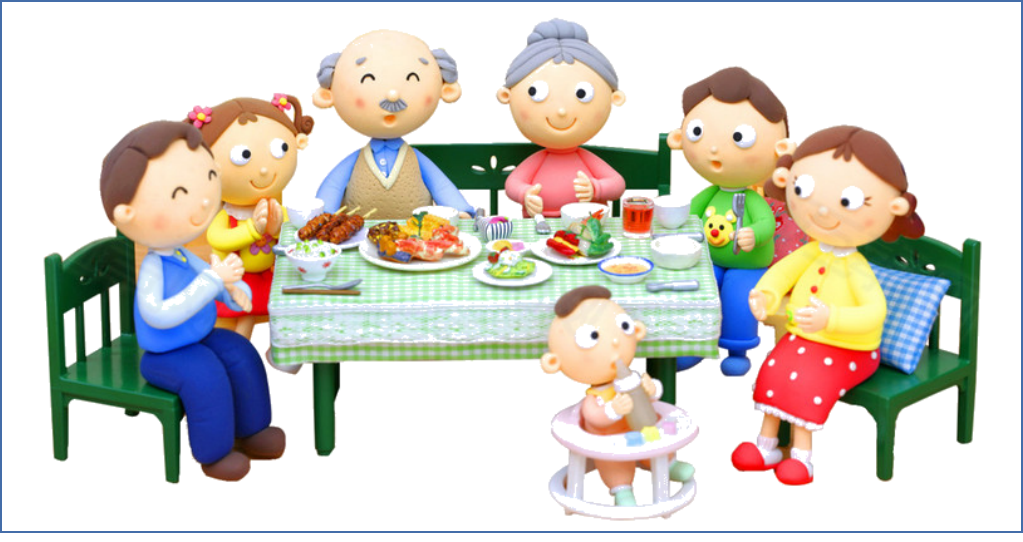 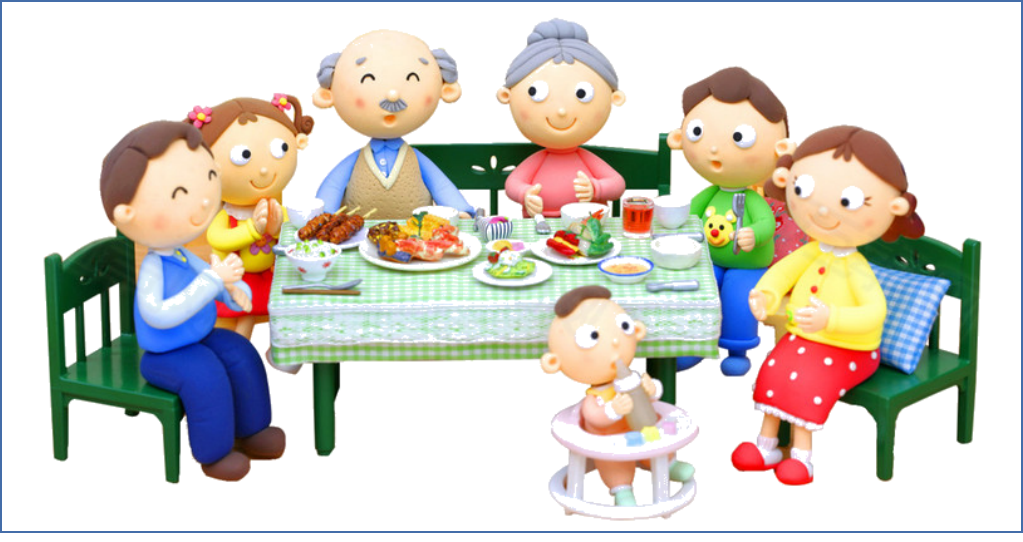 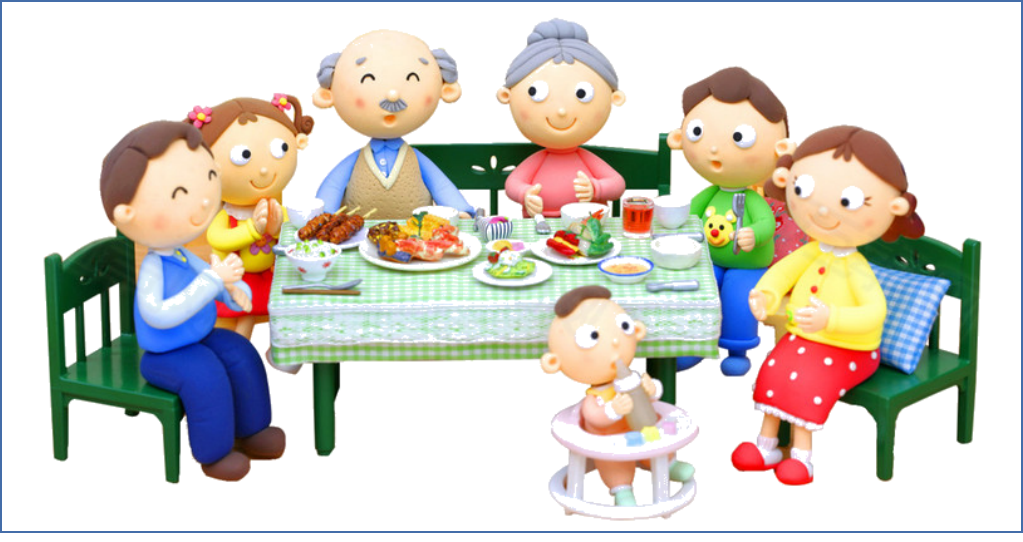 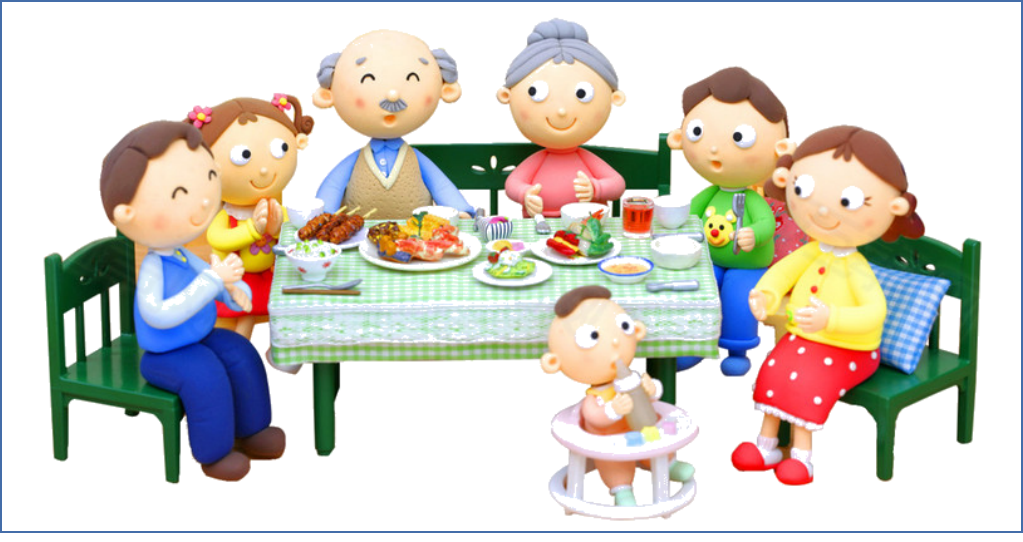 He is
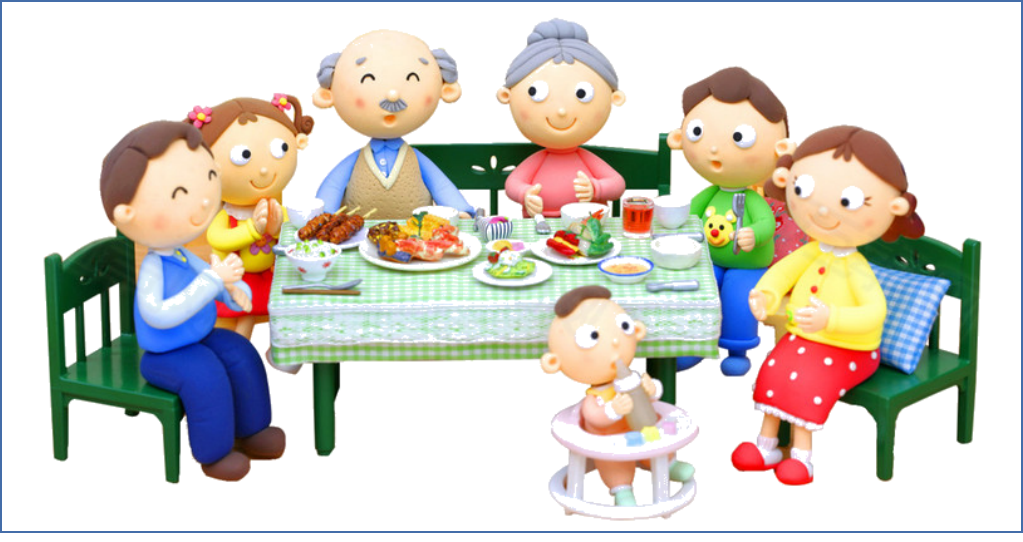 He’s my brother.
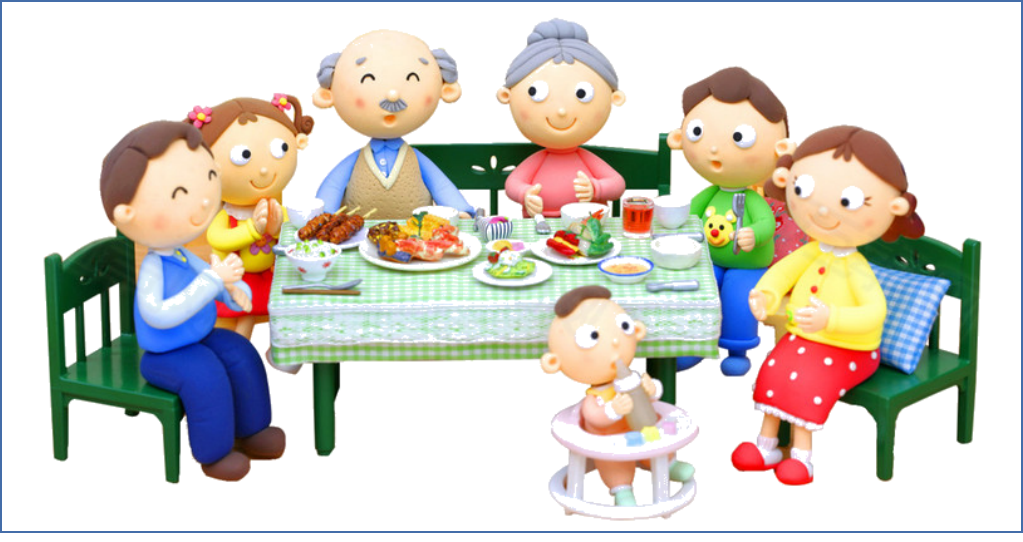 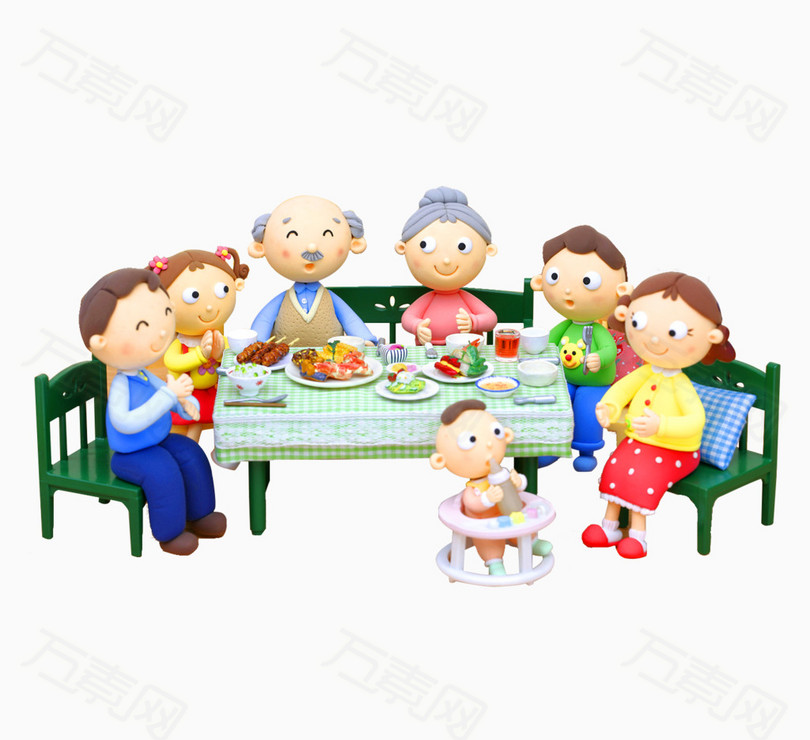 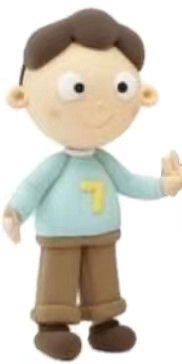 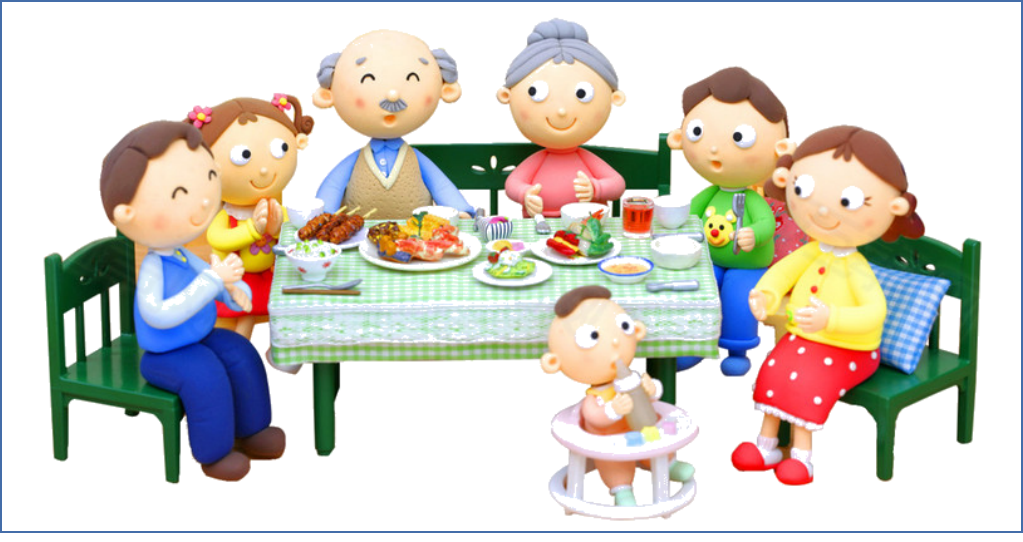 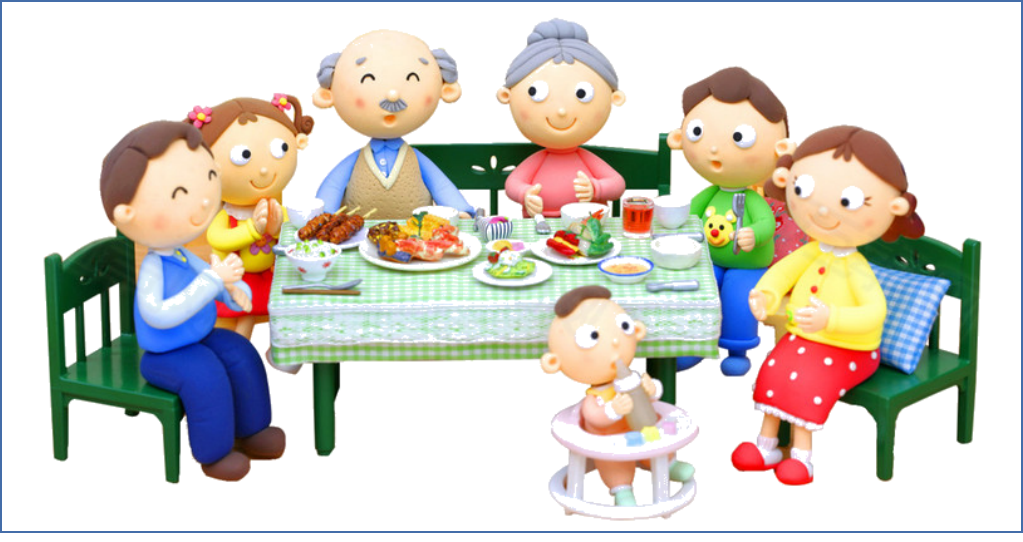 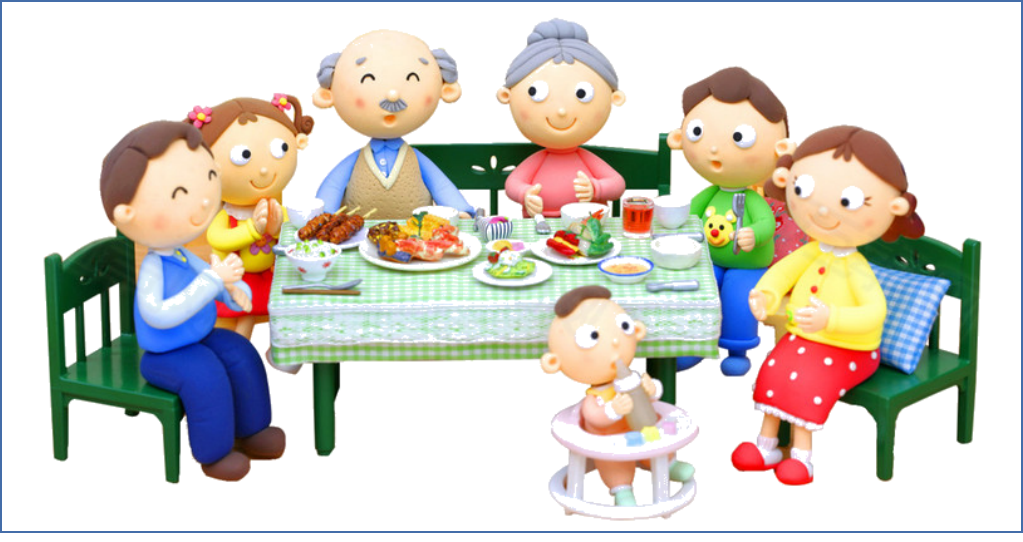 Who’s he?
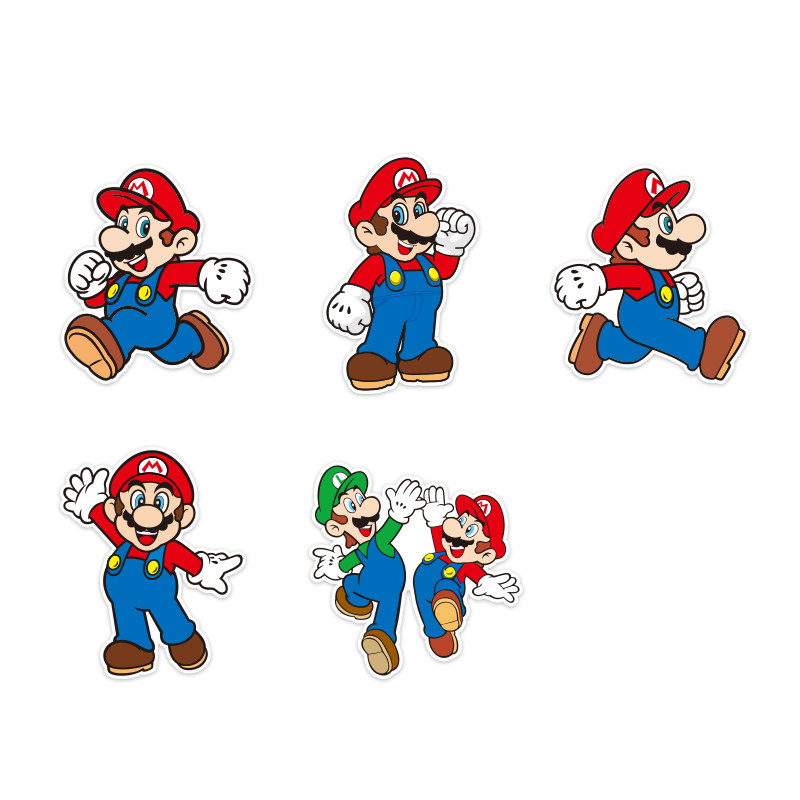 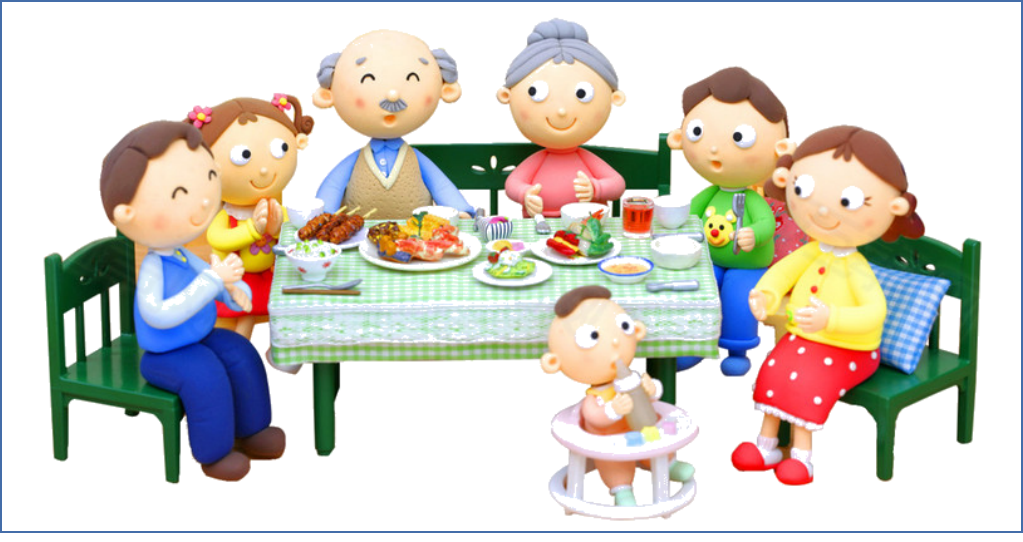 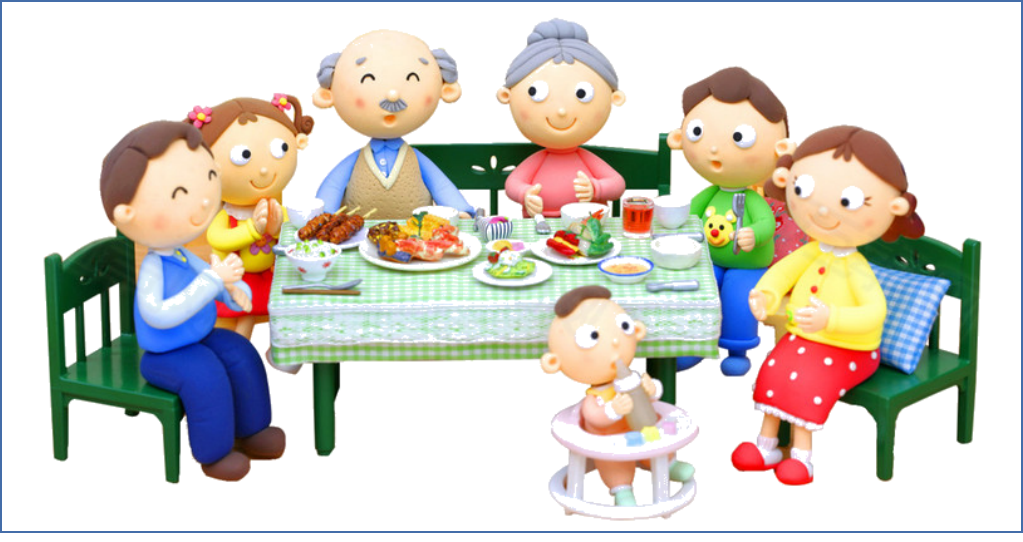 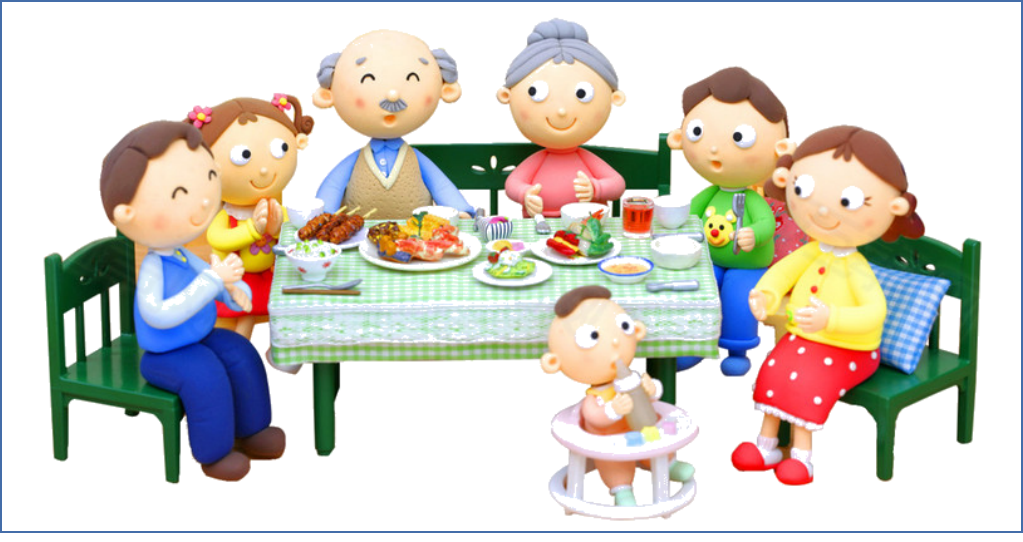 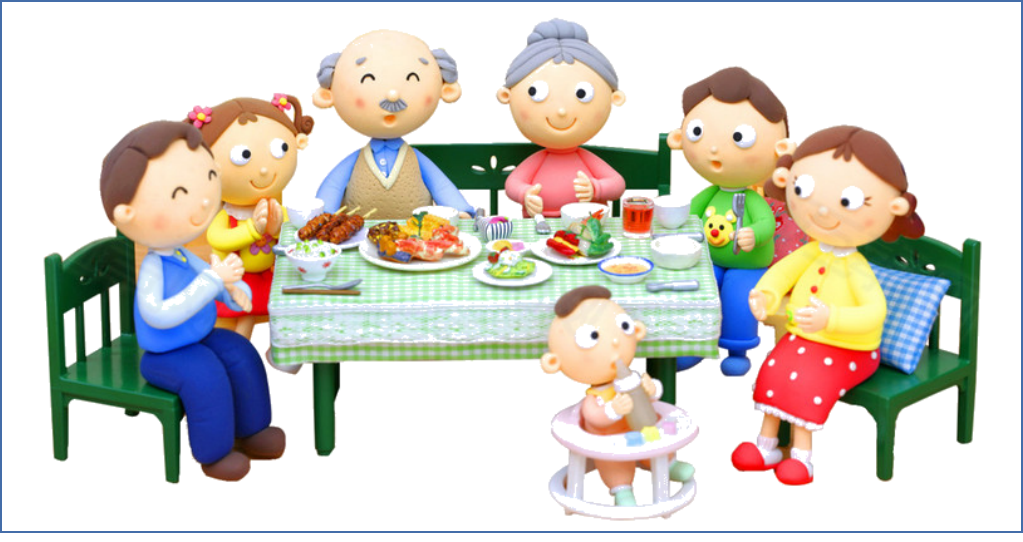 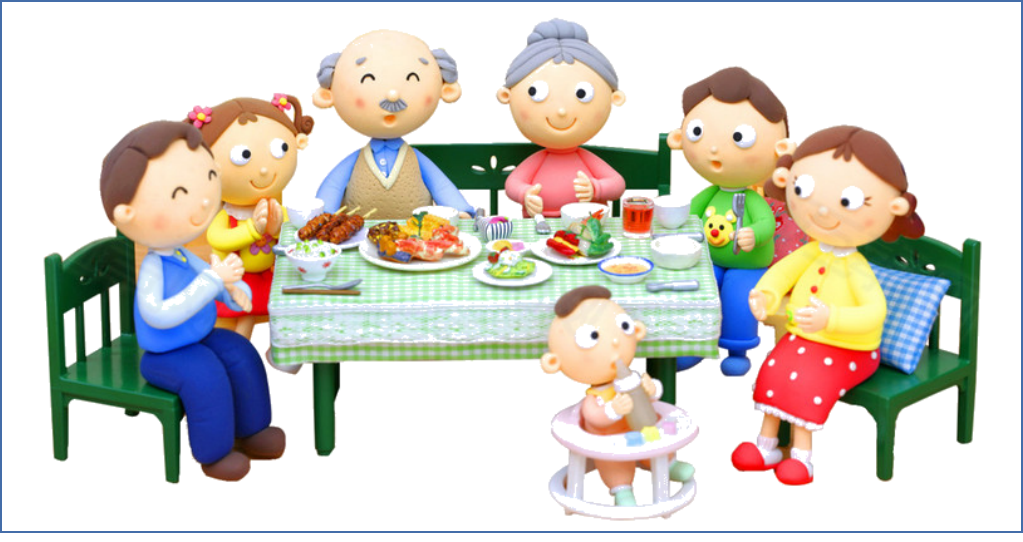 They are
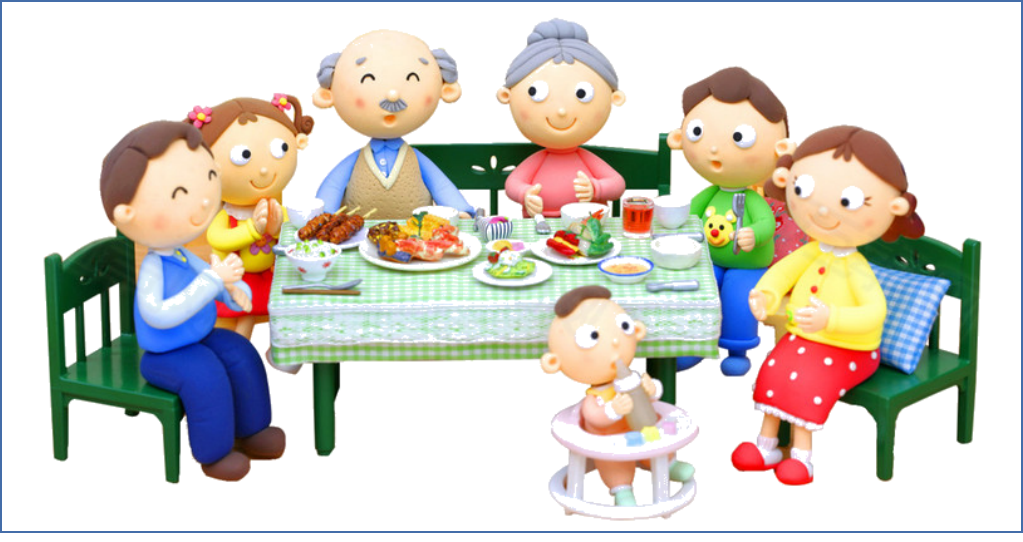 They‘re my grandparents.
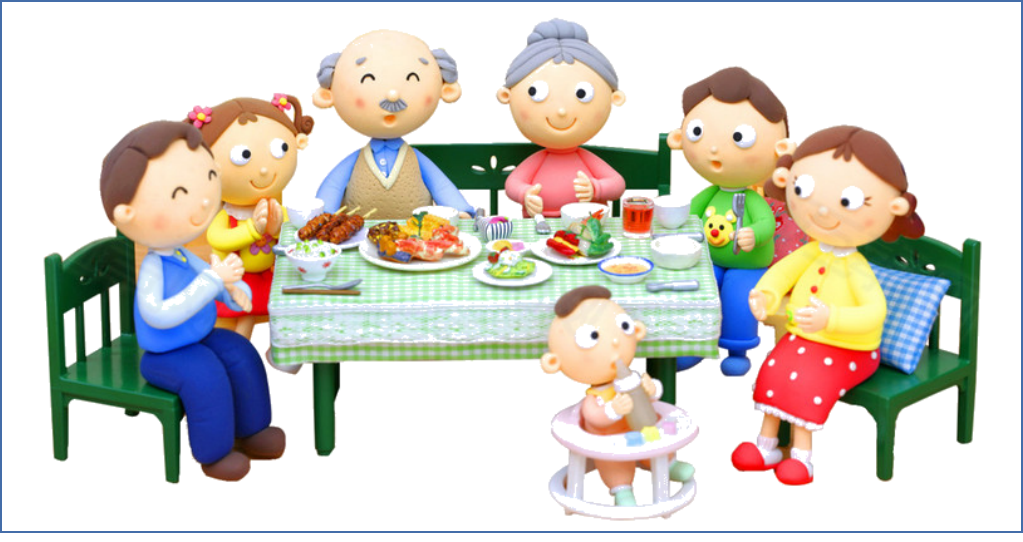 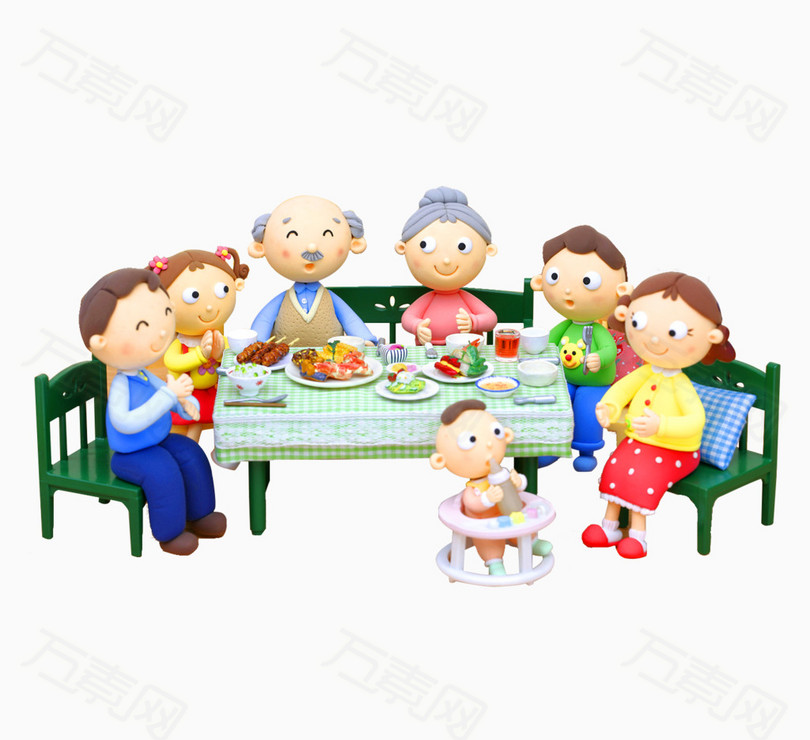 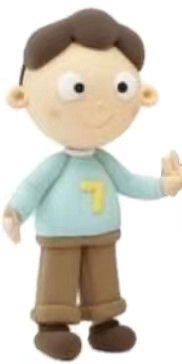 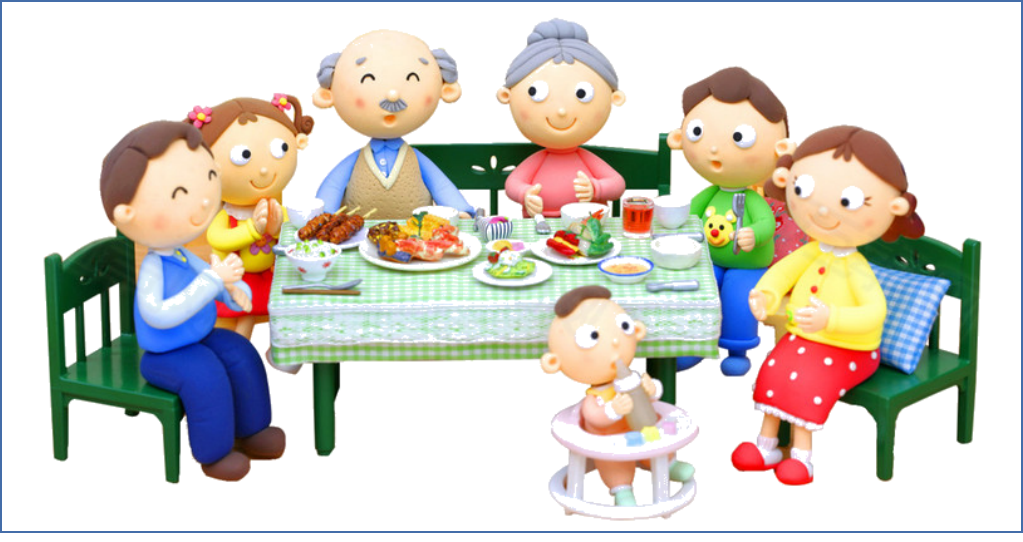 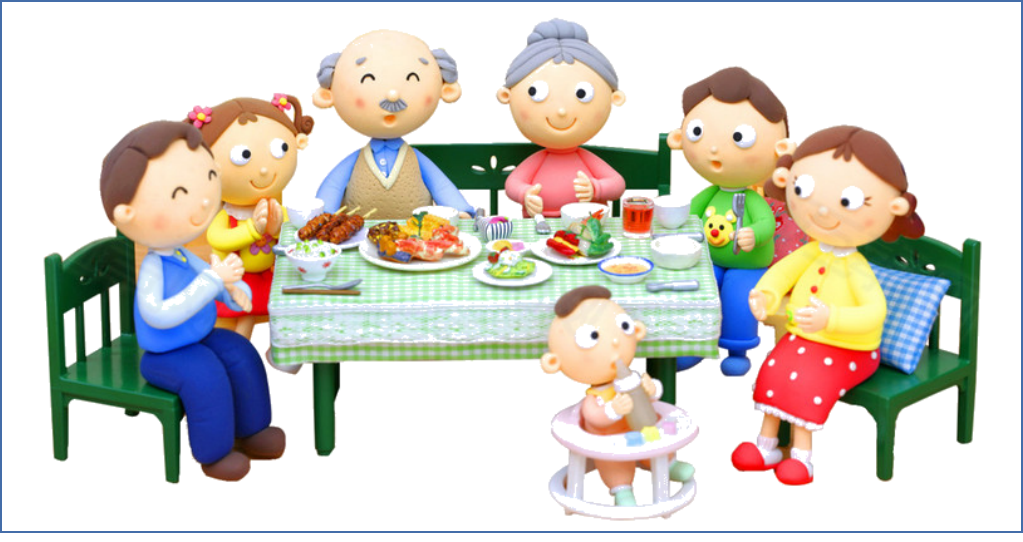 Who are
Who’re they?
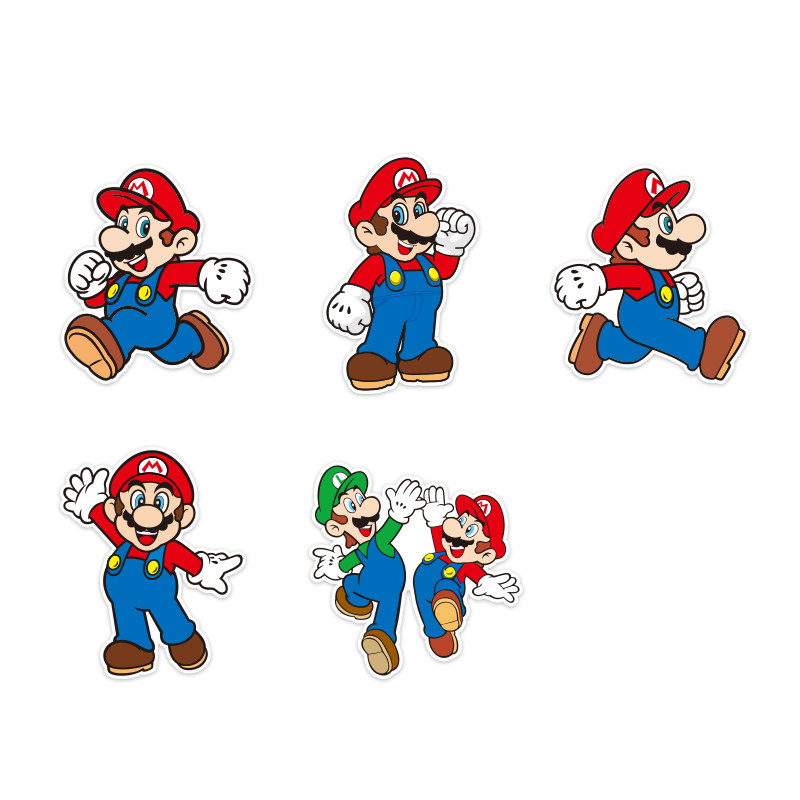 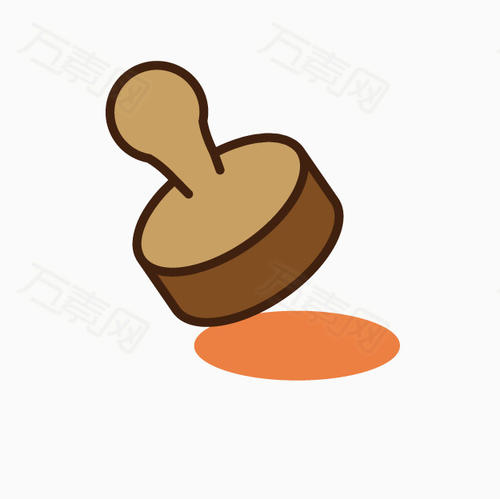 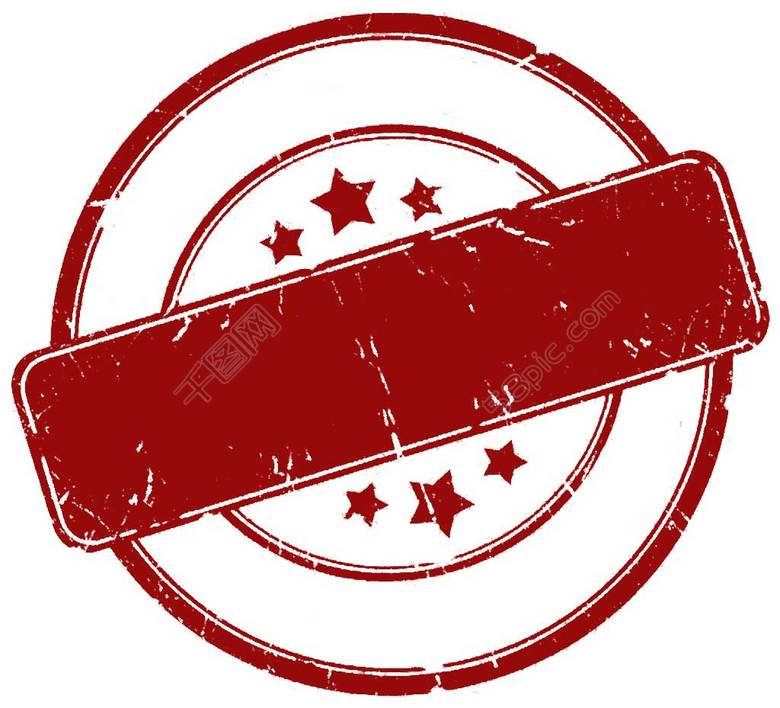 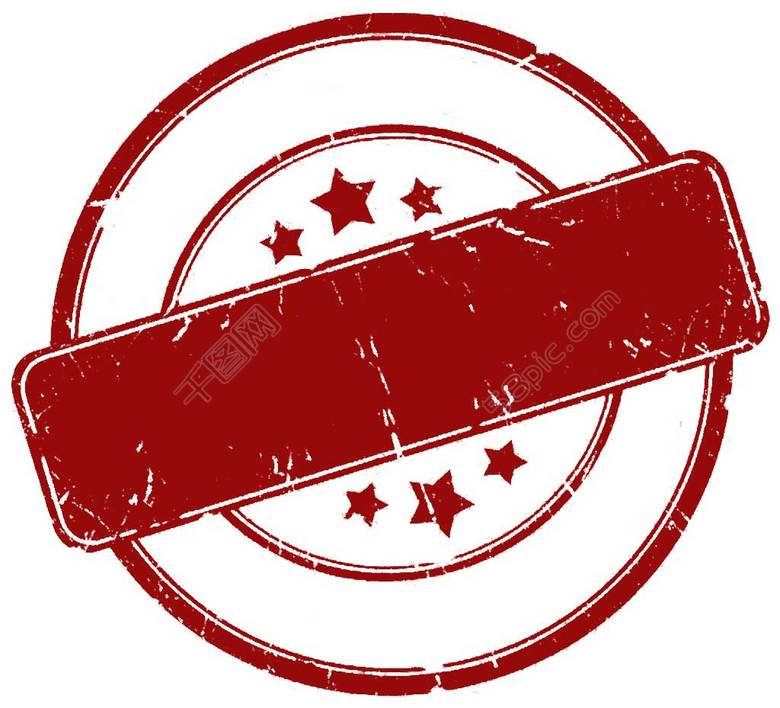 He’s
It’s
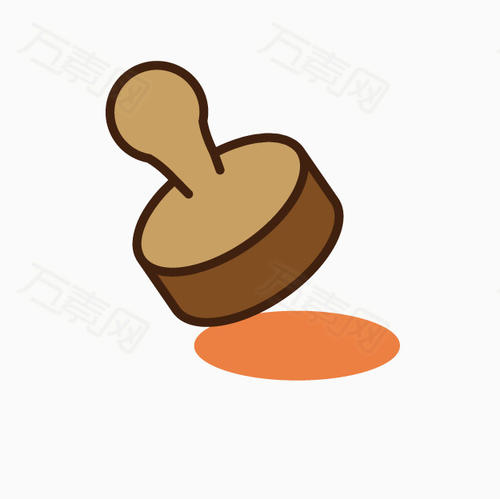 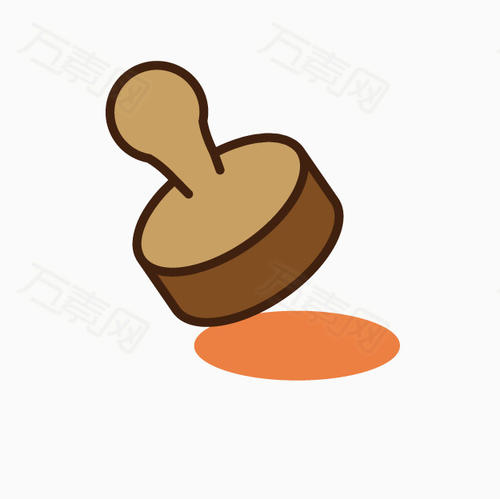 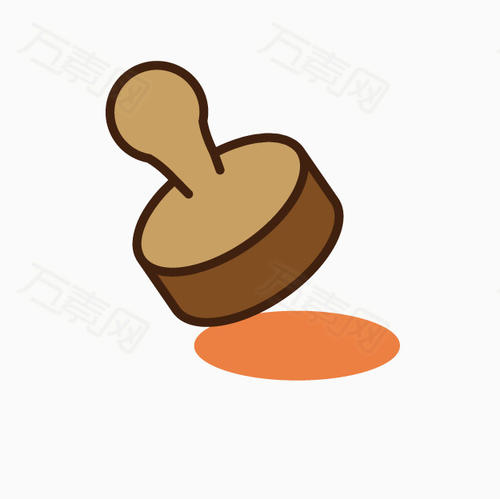 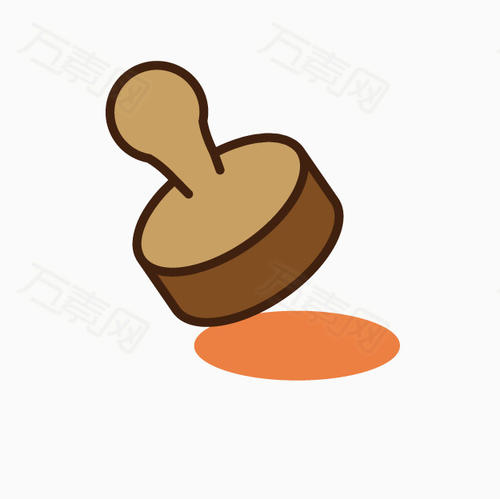 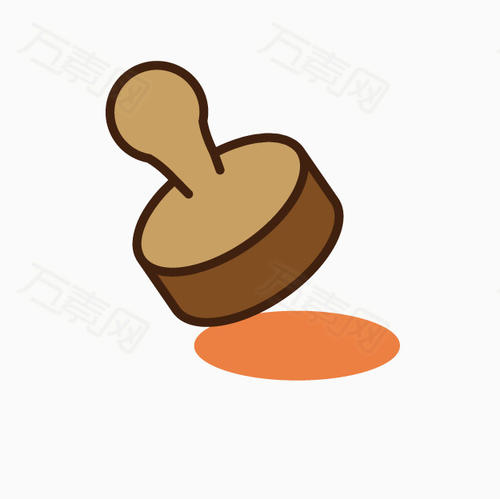 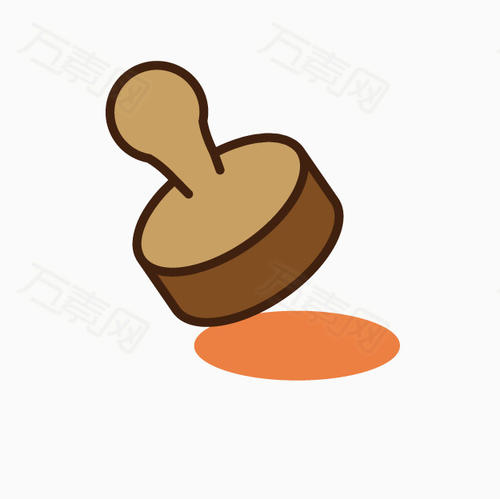 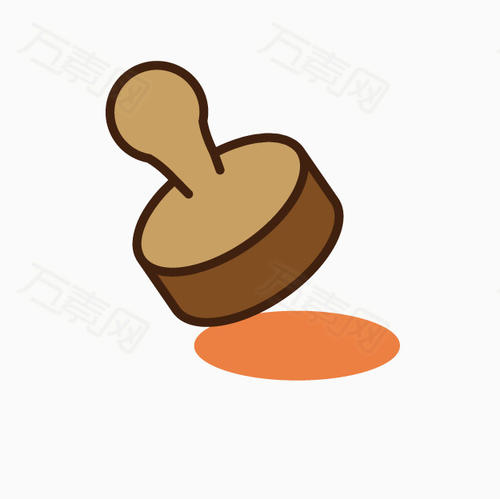 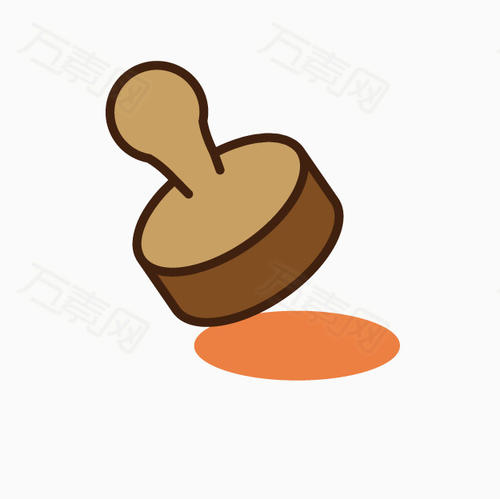 A. That’s
A. They’re
C. He’s
C. It
D. It’s
D. It’s
B. I am
B. She’s
- Who is that man over there?
-                      my father.
In English, we have he, she, it, they to refer to third person.
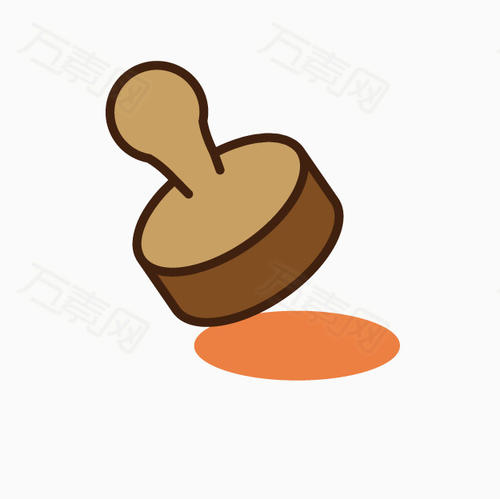 - Who is it?
-                     me.
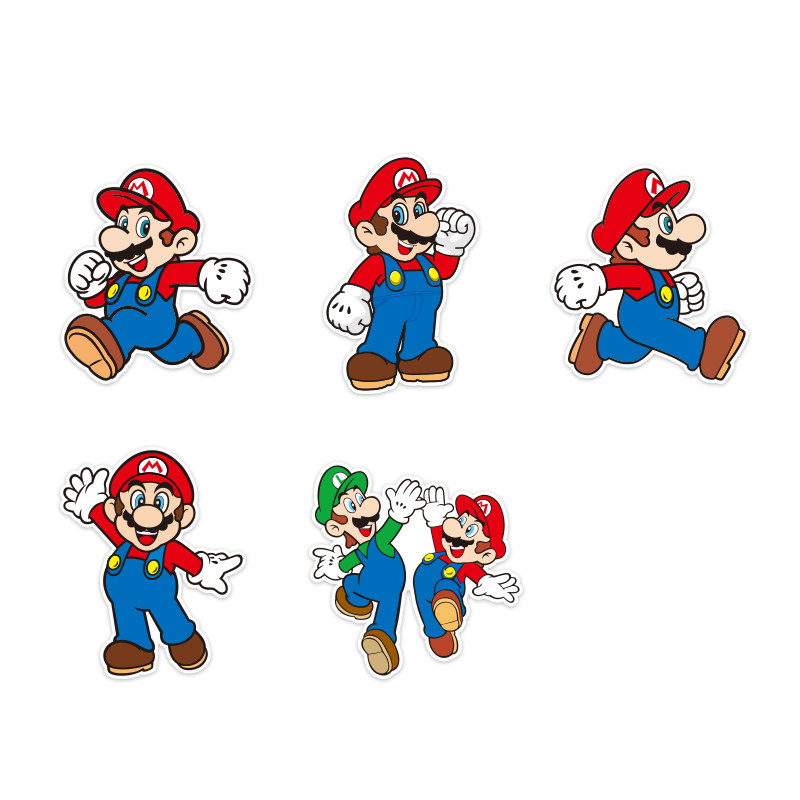 Complete the conversation and practice it with your partner.
A: That                my family. That’s my mother.
B:                 he?
A:                 my father.
B: Who’s                    ?
A: She’s                    sister.
B: And                     they?
A:                  my parents.
is
Who’s
He’s
she
my
who’re
They’re
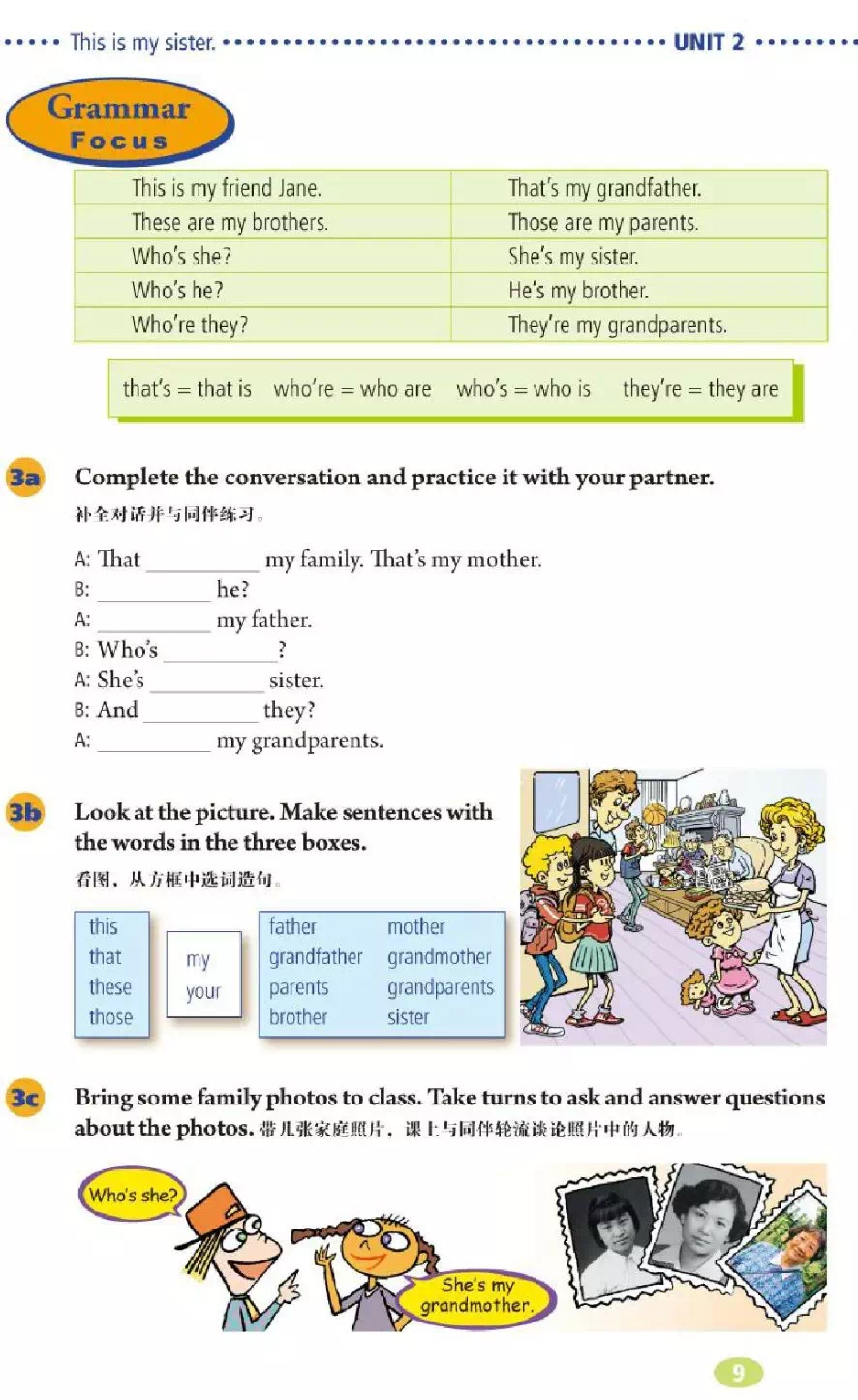 mother
grandmother
grandparents
sister
this
that
these
those
father
grandfather
parents
brothers
my
your
Look at the pictures.
Make sentences with the words in the three boxes.
Now, take out your family photo and make conversations!
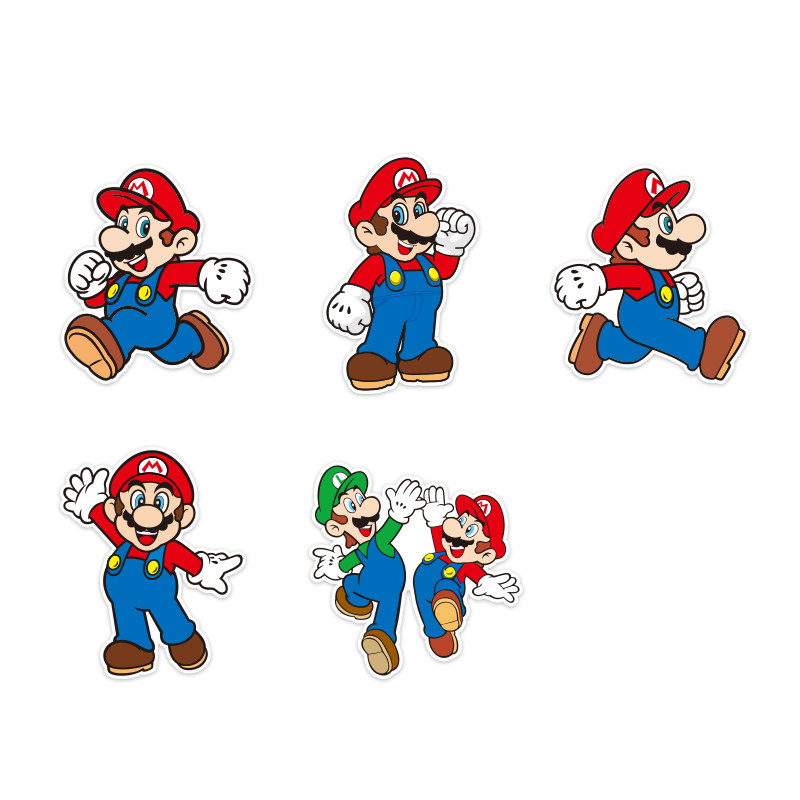 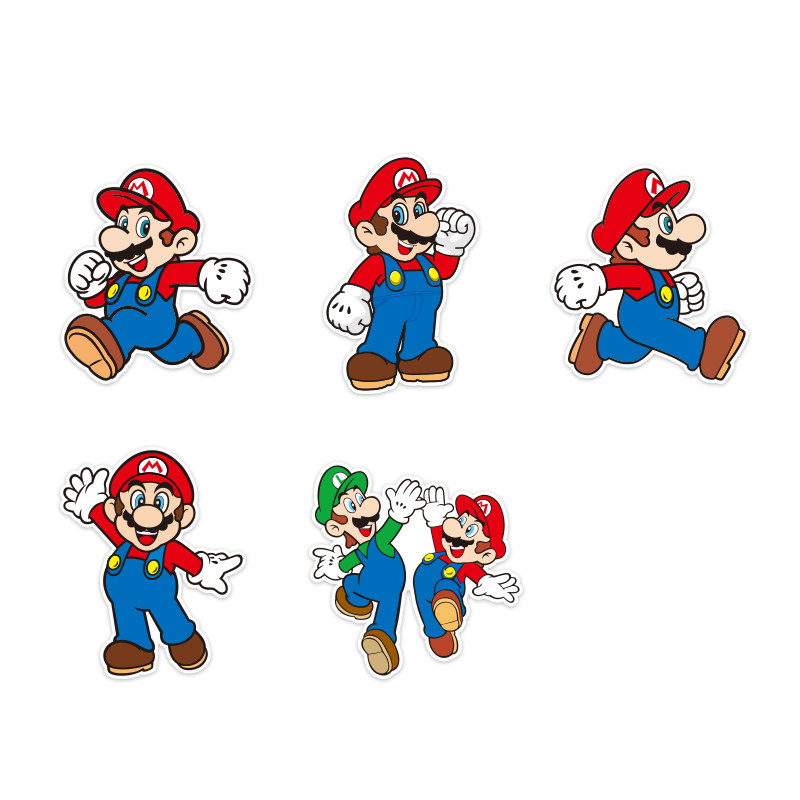 Goodbye!